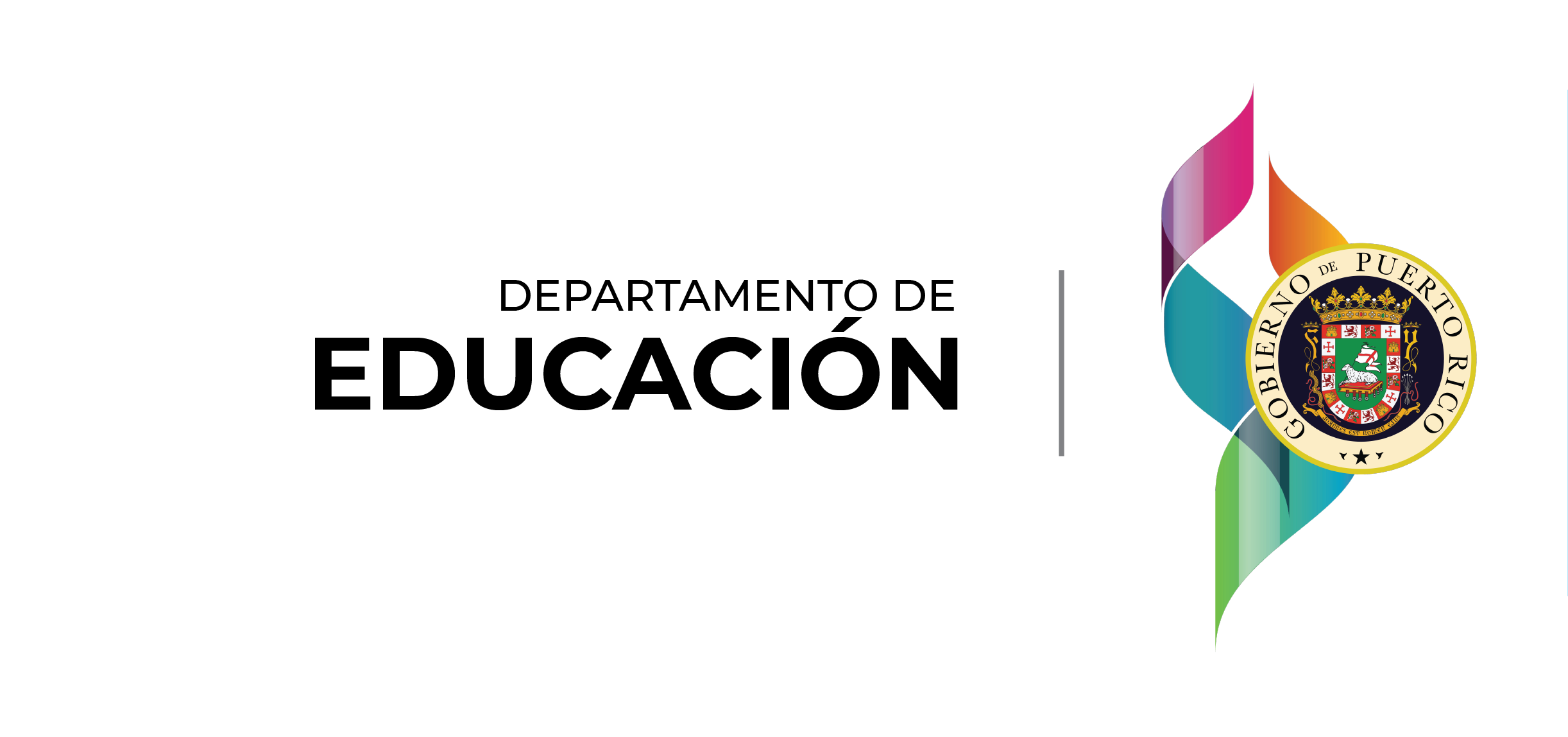 Programa Salud EscolarÁrea de Servicios Académicos
Profa. Michelle Tirado Escobar
Gerente de operaciones
tiradoem@de.pr.gov
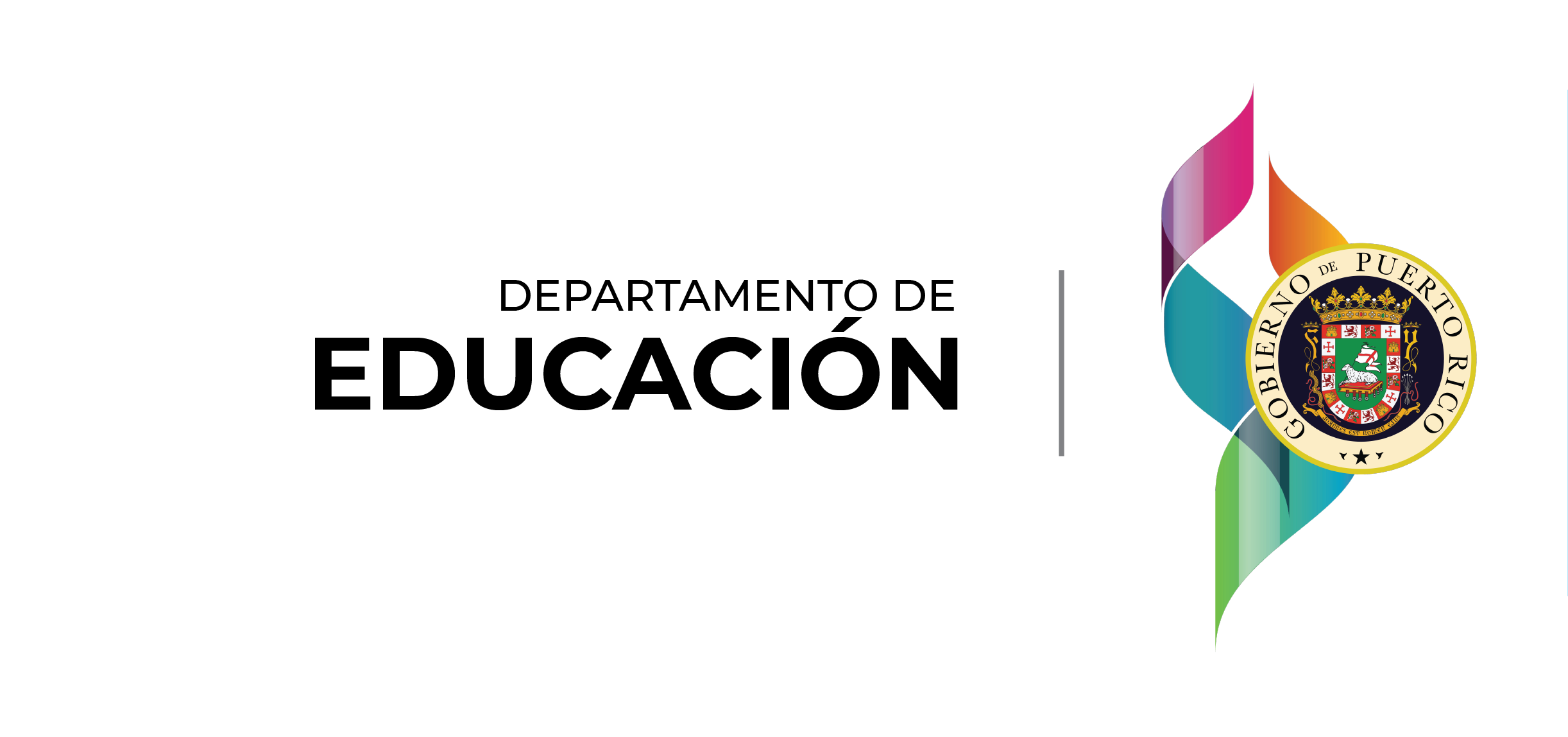 Notificación de Política Pública
El Departamento de Educación de Puerto Rico no discrimina de ninguna manera por razón de edad, raza, color, sexo, nacimiento, condición de veterano, ideología política o religiosa, origen o condición social, orientación sexual o identidad de género, discapacidad o impedimento físico o mental; ni por ser víctima de violencia doméstica, agresión sexual o acecho.
2
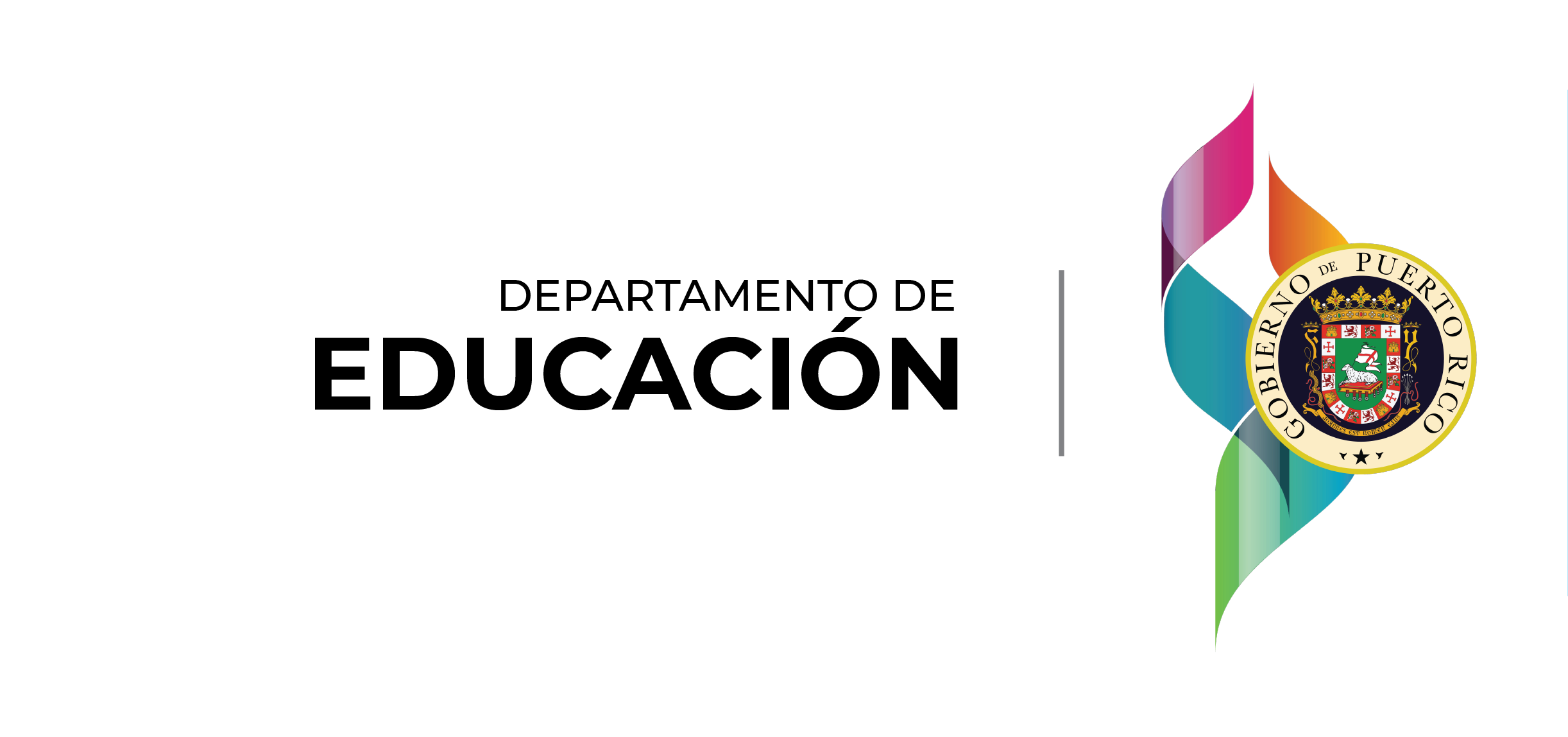 Nota aclaratoria
Para propósitos de carácter legal en relación con la Ley de Derechos Civiles de 1964, el uso de los términos estudiante, maestro, director, facilitador,  y cualquier otro que pueda hacer referencia a ambos géneros, incluye tanto al masculino como al femenino.​
3
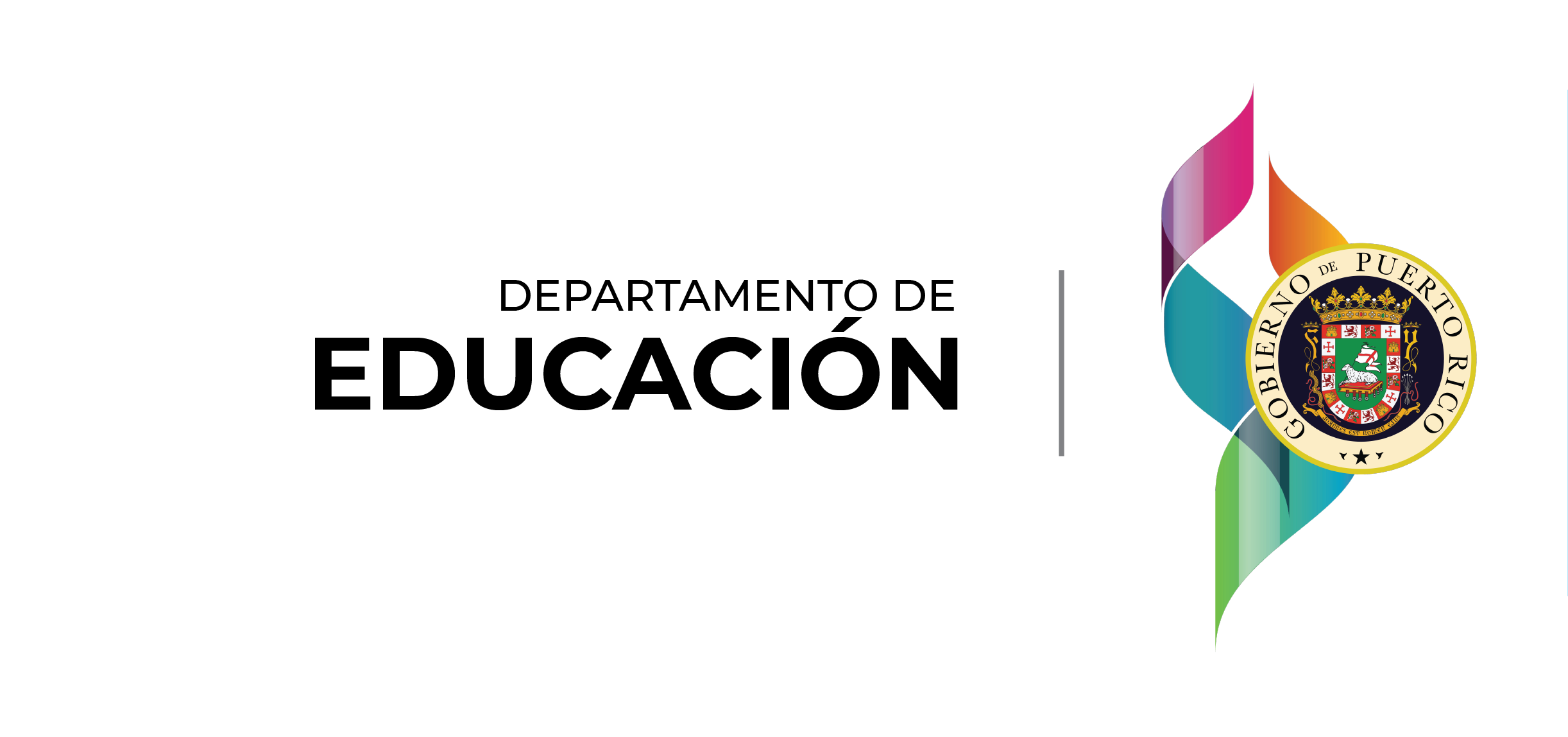 Objetivos
4
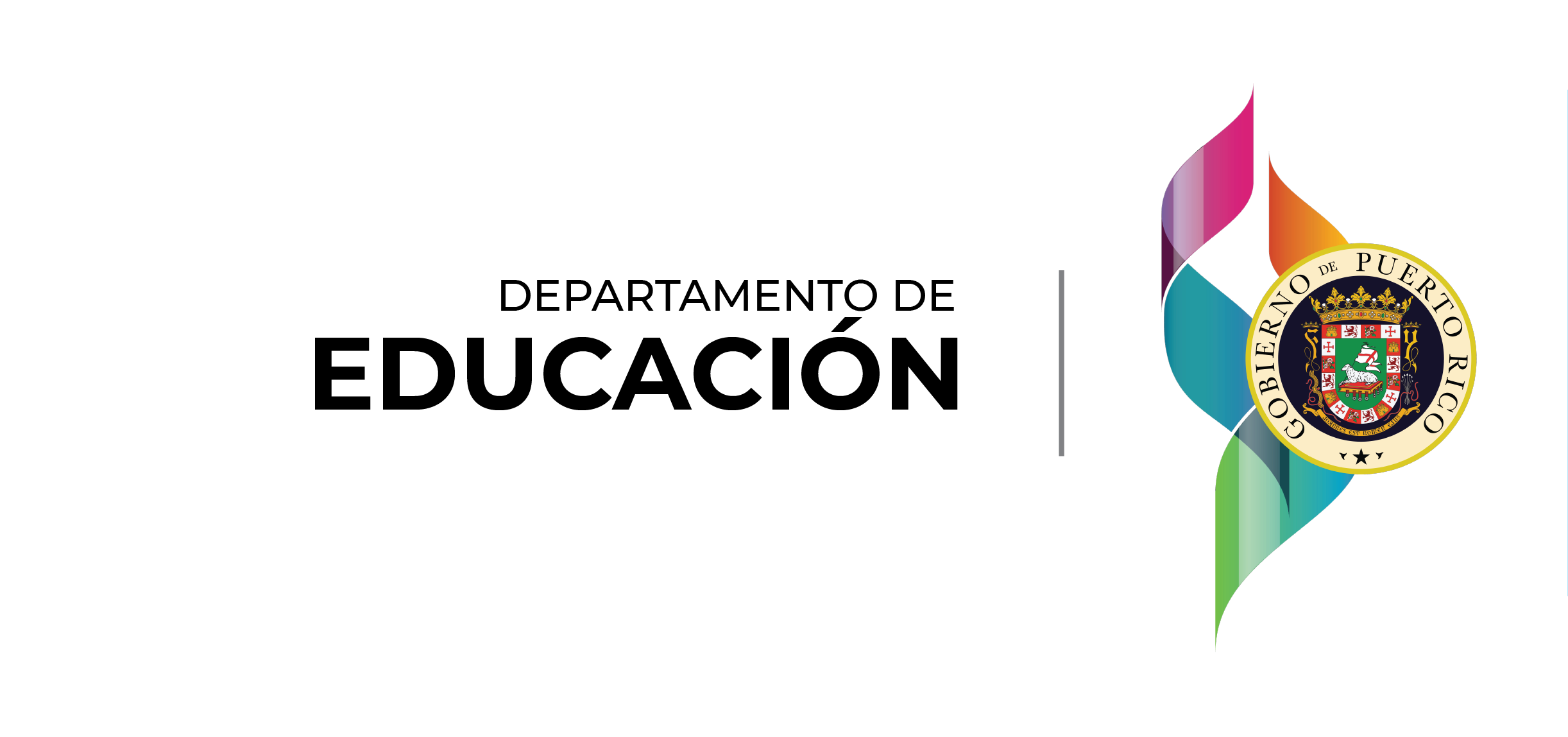 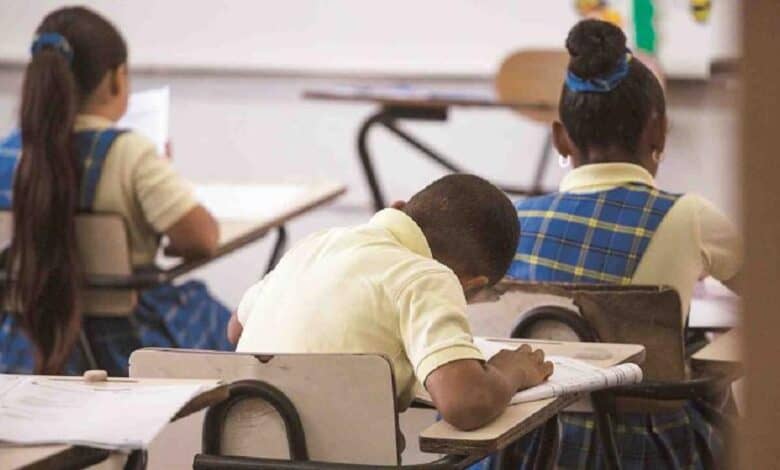 Fundamentos del Proyecto de Revisión Curricular de Servicios Académicos
5
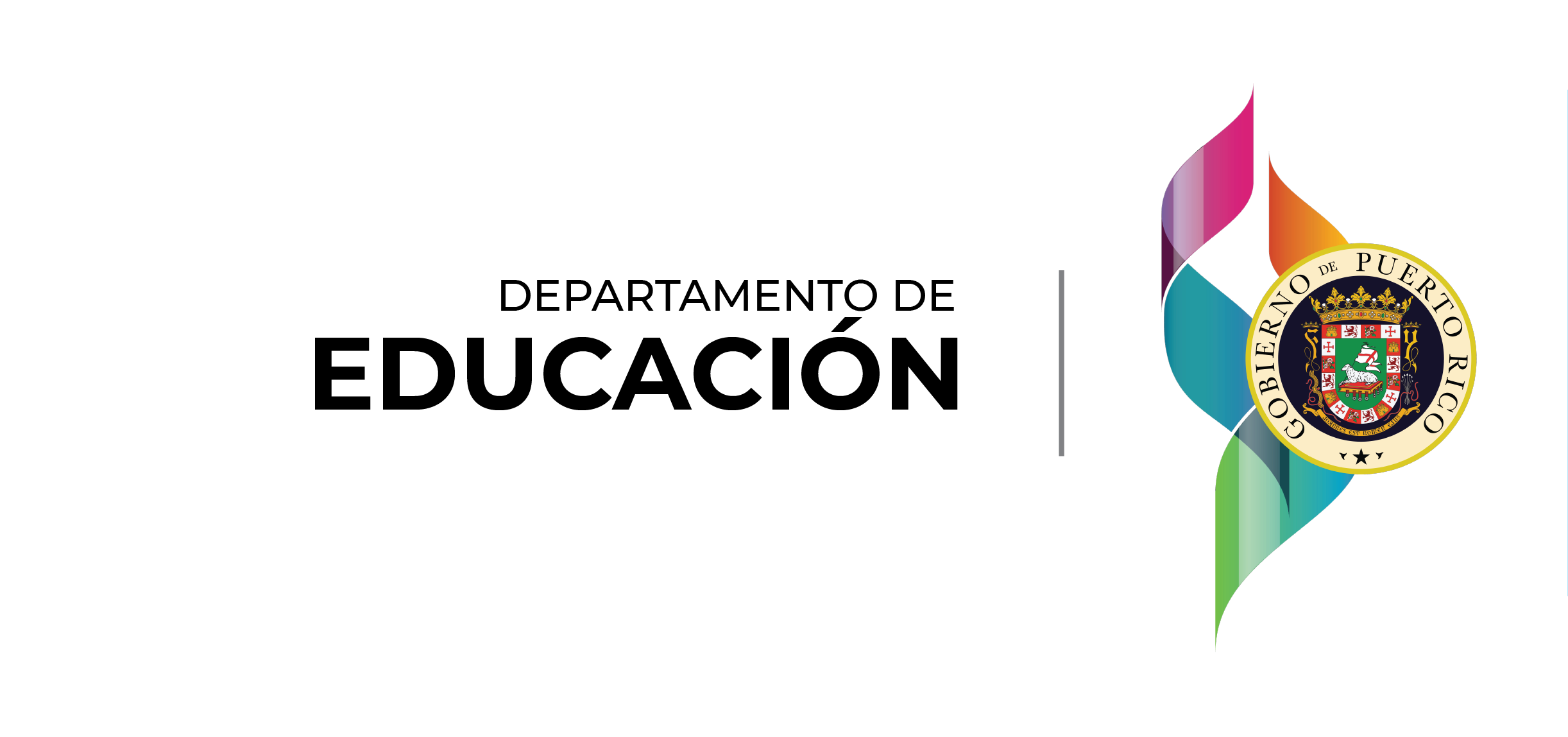 NUEVO CURRÍCULO DEL ÁREA DE 
SERVICIOS ACADÉMCOS
PENSAMIENTO CRÍTICO
PERTINENCIA DE PROGRAMAS DE ESTUDIO (Ley 85-2018)
PENSAMIENTO CREATIVO
OBJETIVOS DE DESARROLLO SOSTENIBLE
6
ACTITUDES PARA EL ÉXITO ACADÉMICO
COMPETENCIAS ESENCIALES 
DE FILNANDIA
EQUIDAD Y RESPETO HACIA TODOS LOS SERES HUMANOS
COMPETENCIAS 
DEL SIGLO XXI
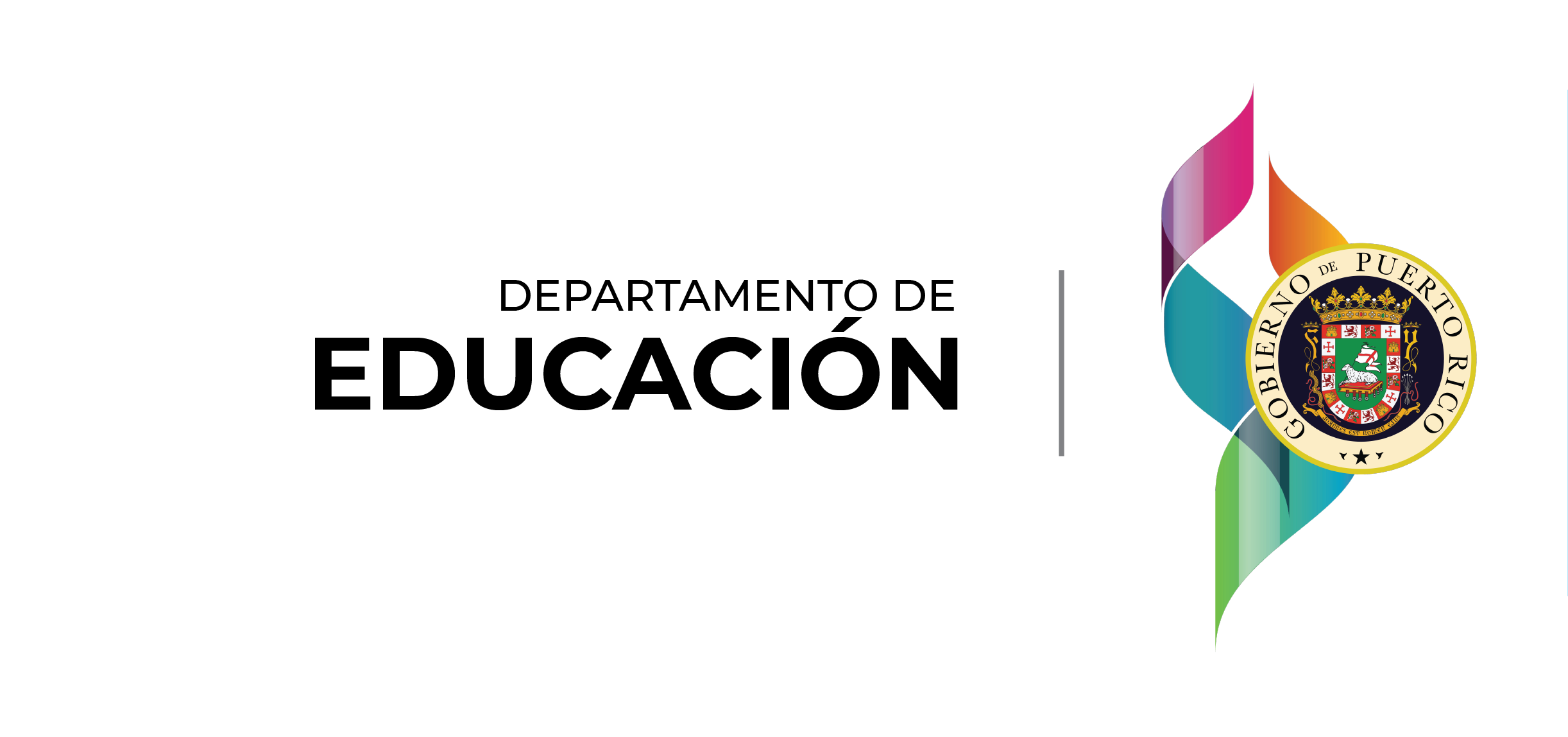 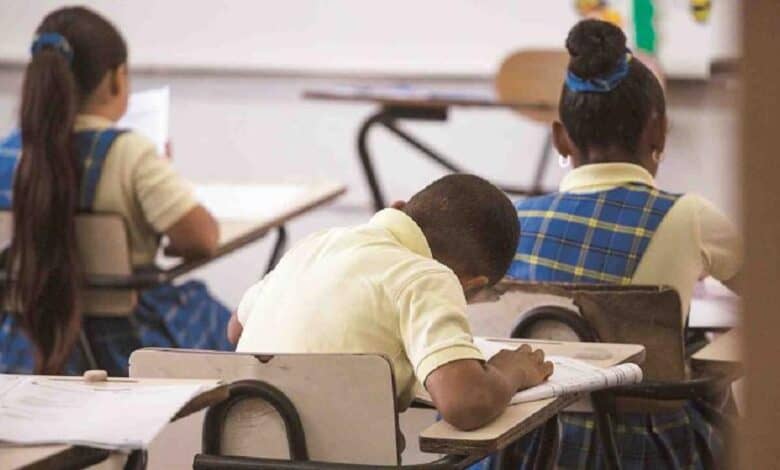 Preceptos guías
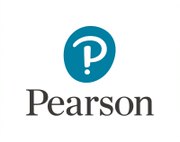 7
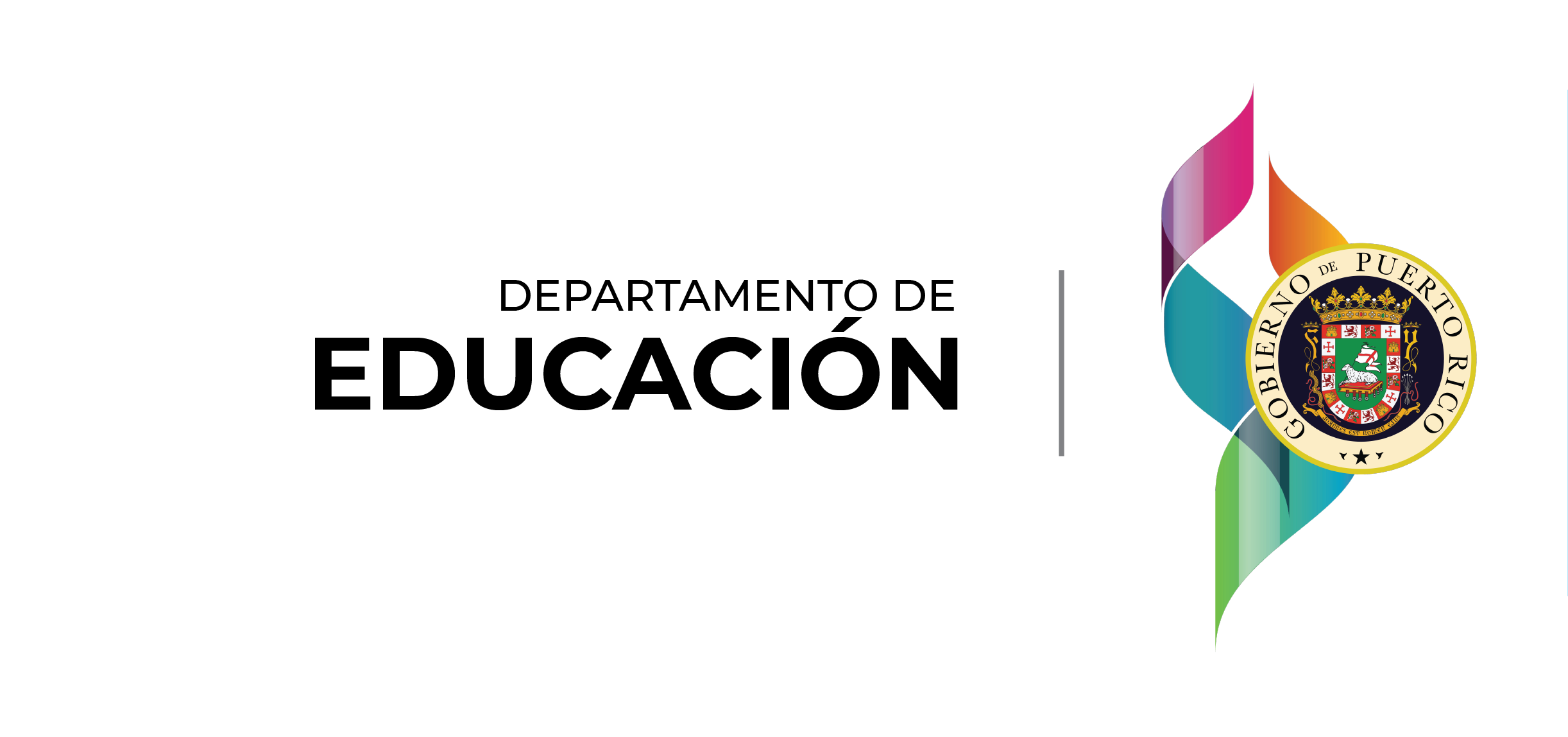 Pertinencia del currículo. 

Homogenizar los formatos de los documentos. 

Asegurar que el rigor de cada grado en cada materia este acorde con la etapas de desarrollo de los estudiantes. 

Cumplir con el proceso de “Peer Review” del Departamento de Educación Federal.
8
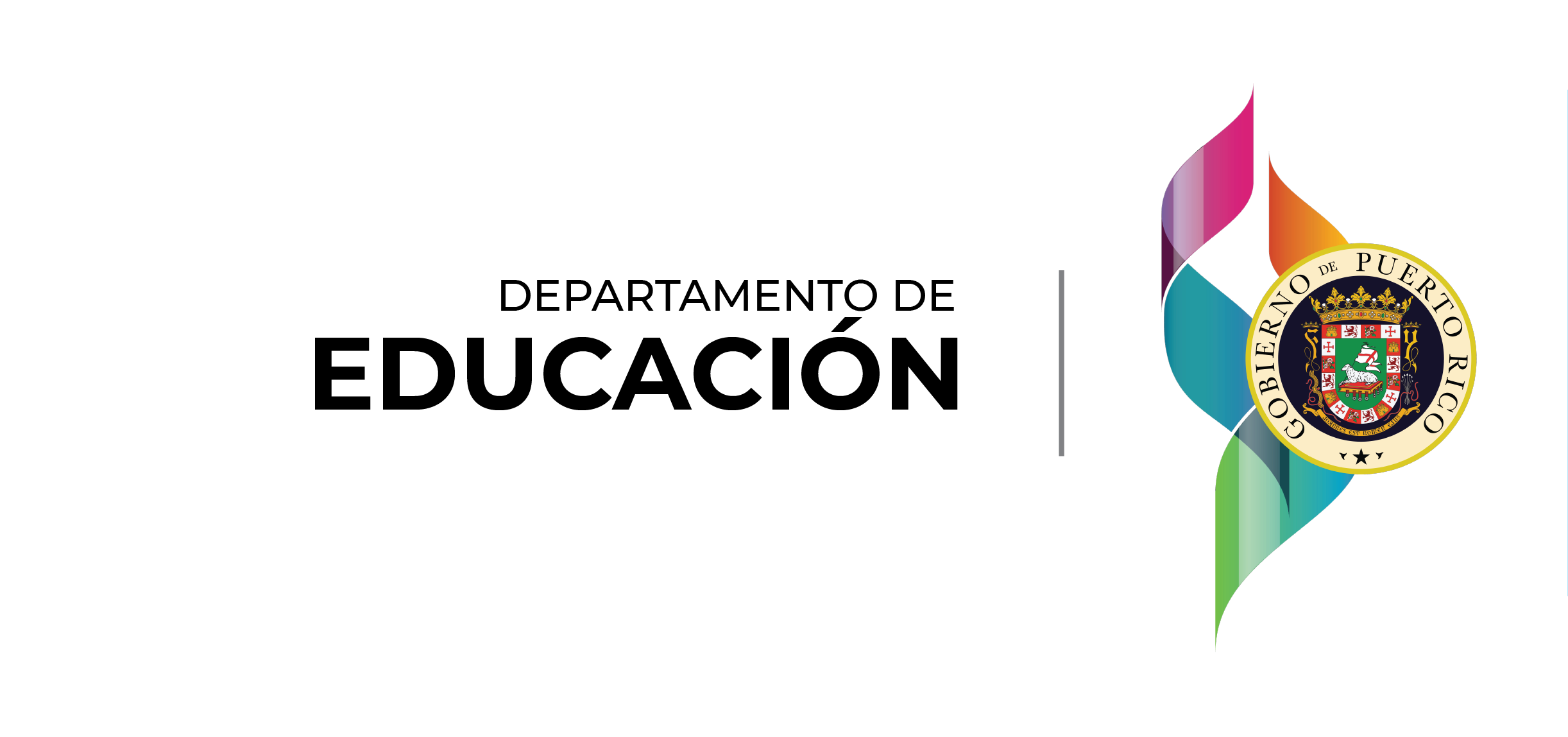 Puntos de partida
Análisis de los resultados de las pruebas estandarizadas y notas. 
Consultas a maestros realizadas por los programas. 
Revisión de literatura y documentos de estándares de otras jurisdicciones y países. 
Recomendaciones de Comité Asesor Técnico del DEPR (TAC, por su siglas en inglés).
9
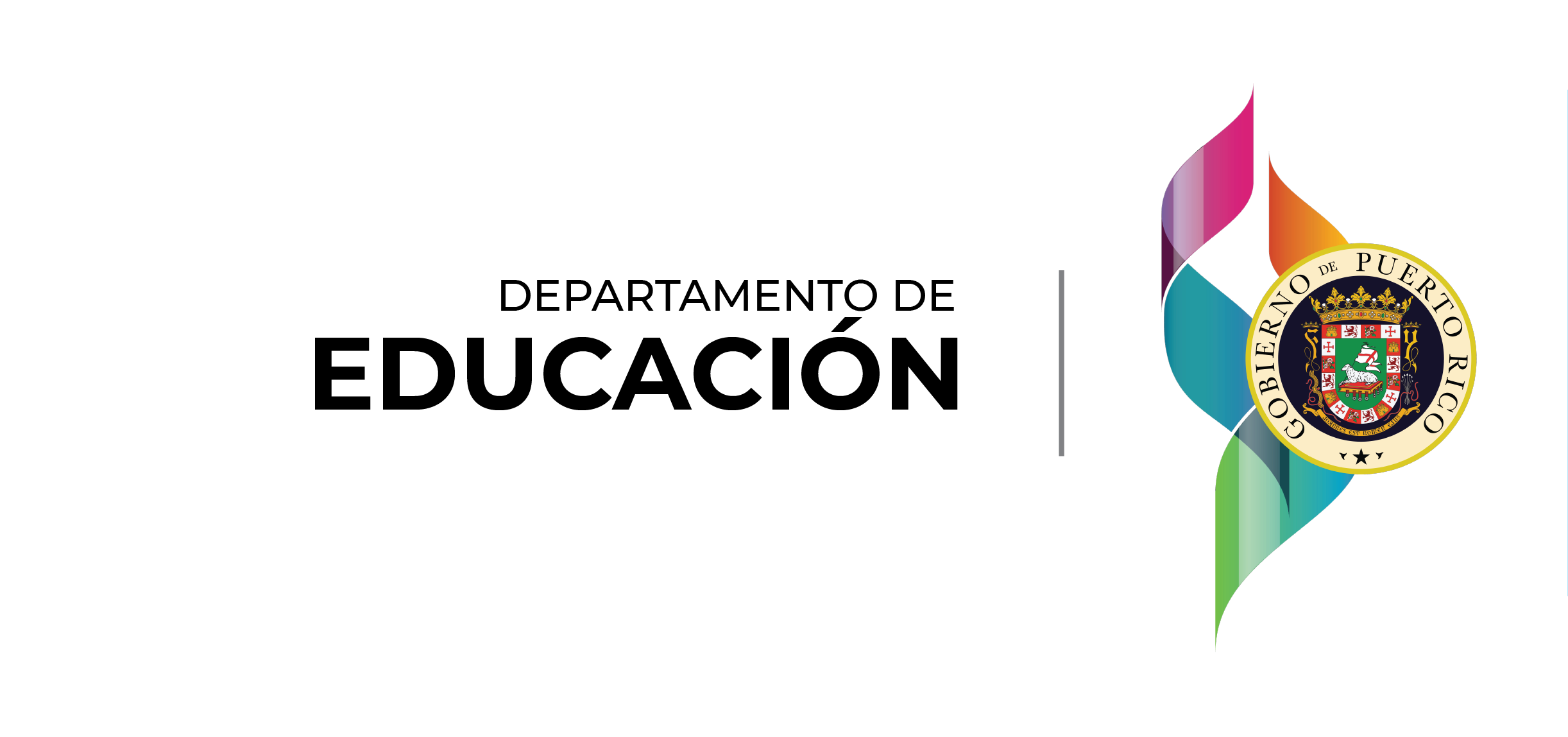 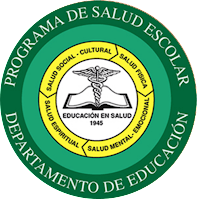 Proceso de Revisión Curricular del Programa  Salud Escolar
10
Enfoque del Programa
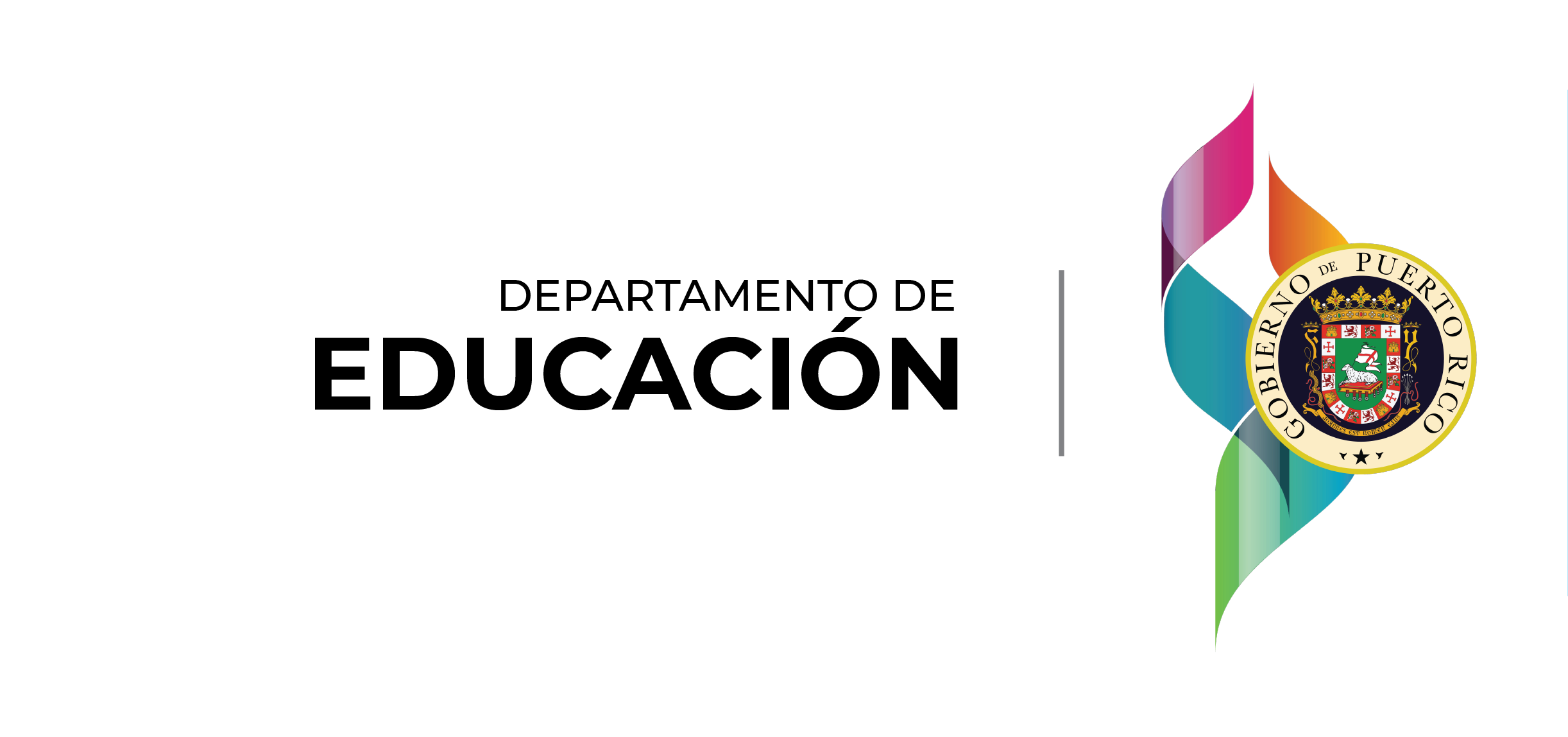 durante el proceso de Revisión Curricular.
11
Enfoques del Programa Salud Escolar
El enfoque que guio el proceso de la revisión del Programa Salud Escolar es principalmente la promoción de la salud utilizando la OMS como referencia y lo que es la prevención de enfermedades en la cual se utilizó la carta de Ottawa como instrumento guía.
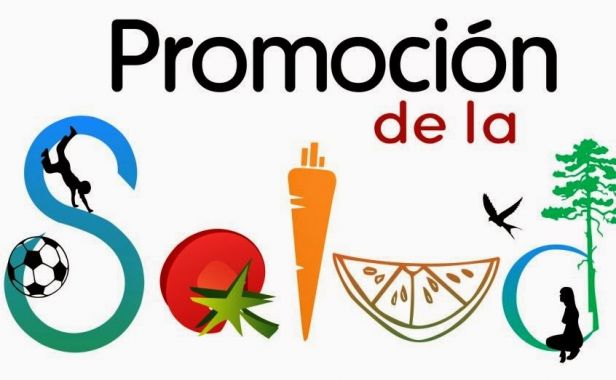 12
Enfoques del Programa Salud Escolar
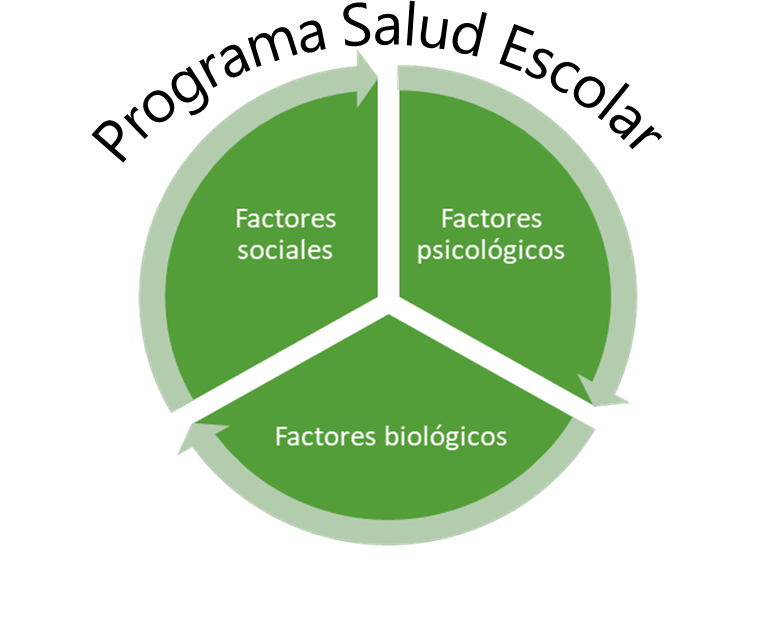 El segundo enfoque fue el modelo biopsicosocial en todo su currículo, que incluye la salud física, mental-emocional y social-cultural. 

Teniendo en consideración que el ser humano no depende únicamente del factor biológico sino también de los factores psicológicos y sociales, ya que influyen en el comportamiento o prácticas del ser humano.
13
Cambios en los estándares
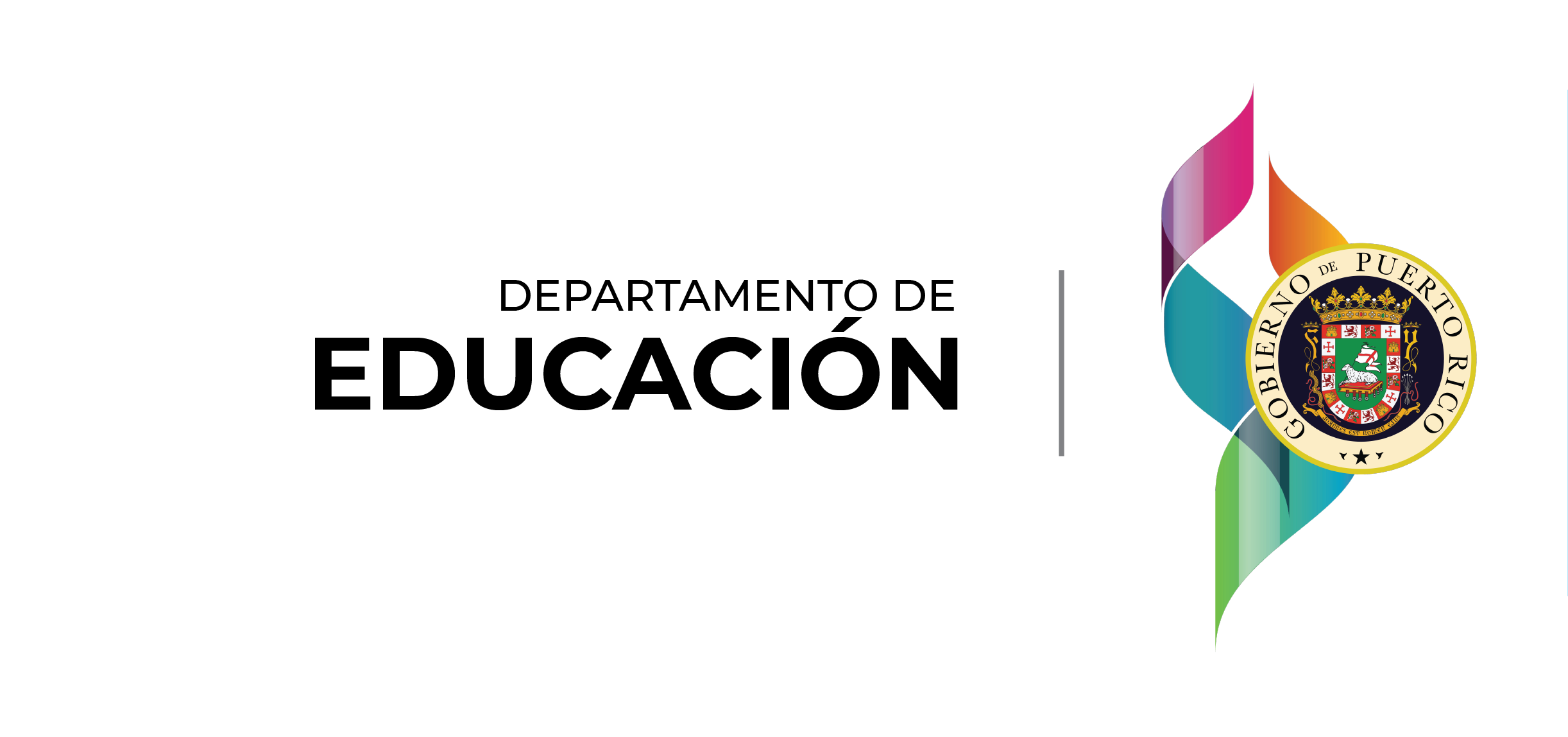 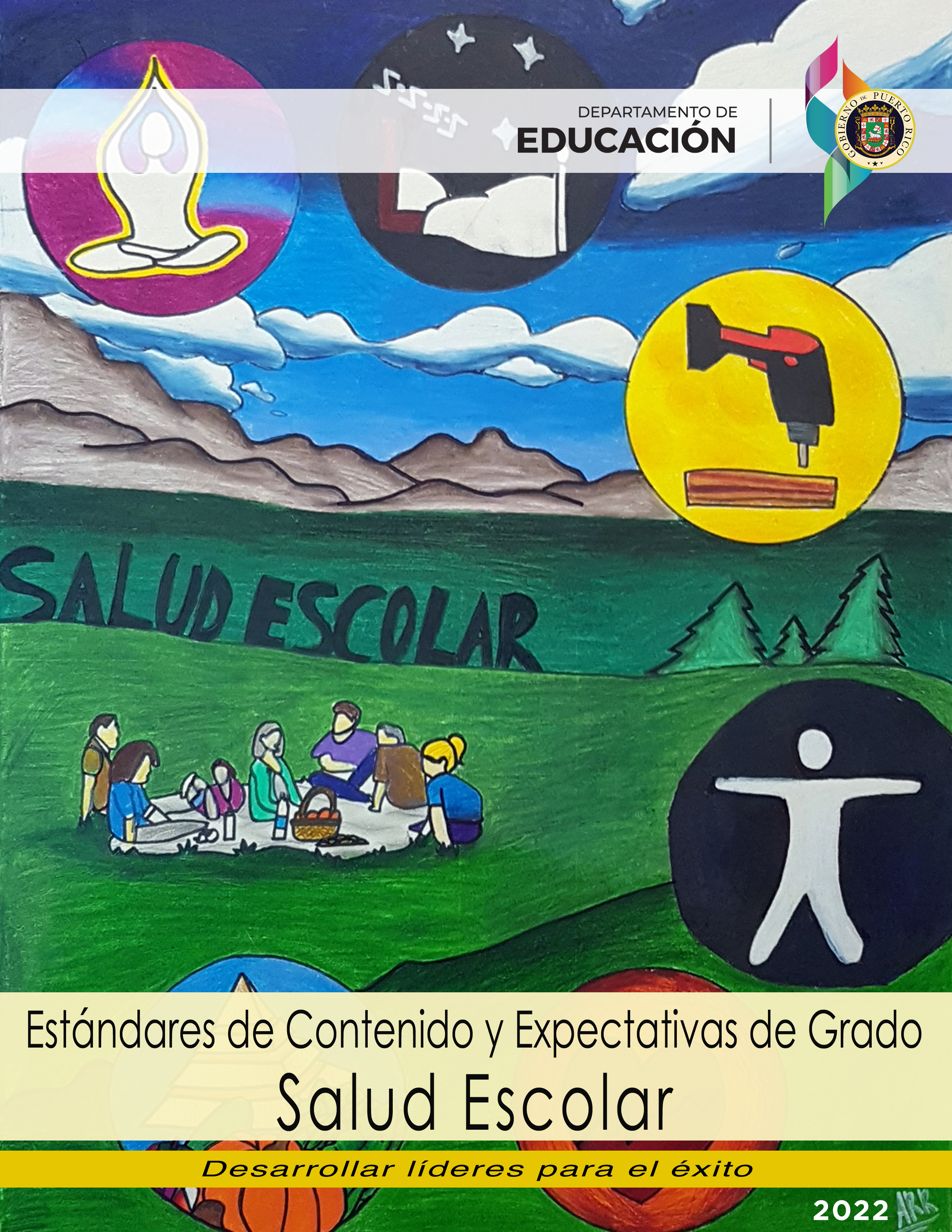 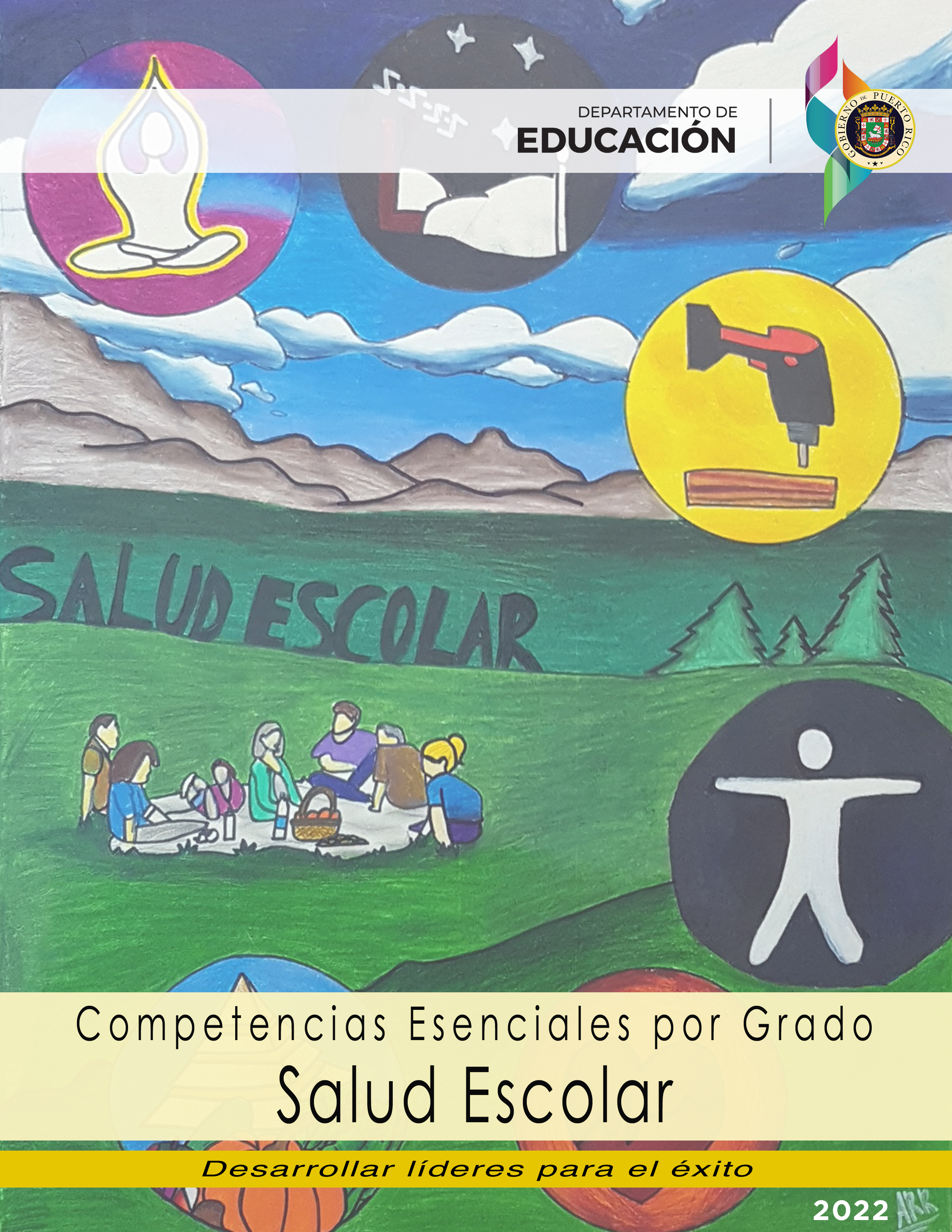 del Programa
14
Programa de Salud Escolar
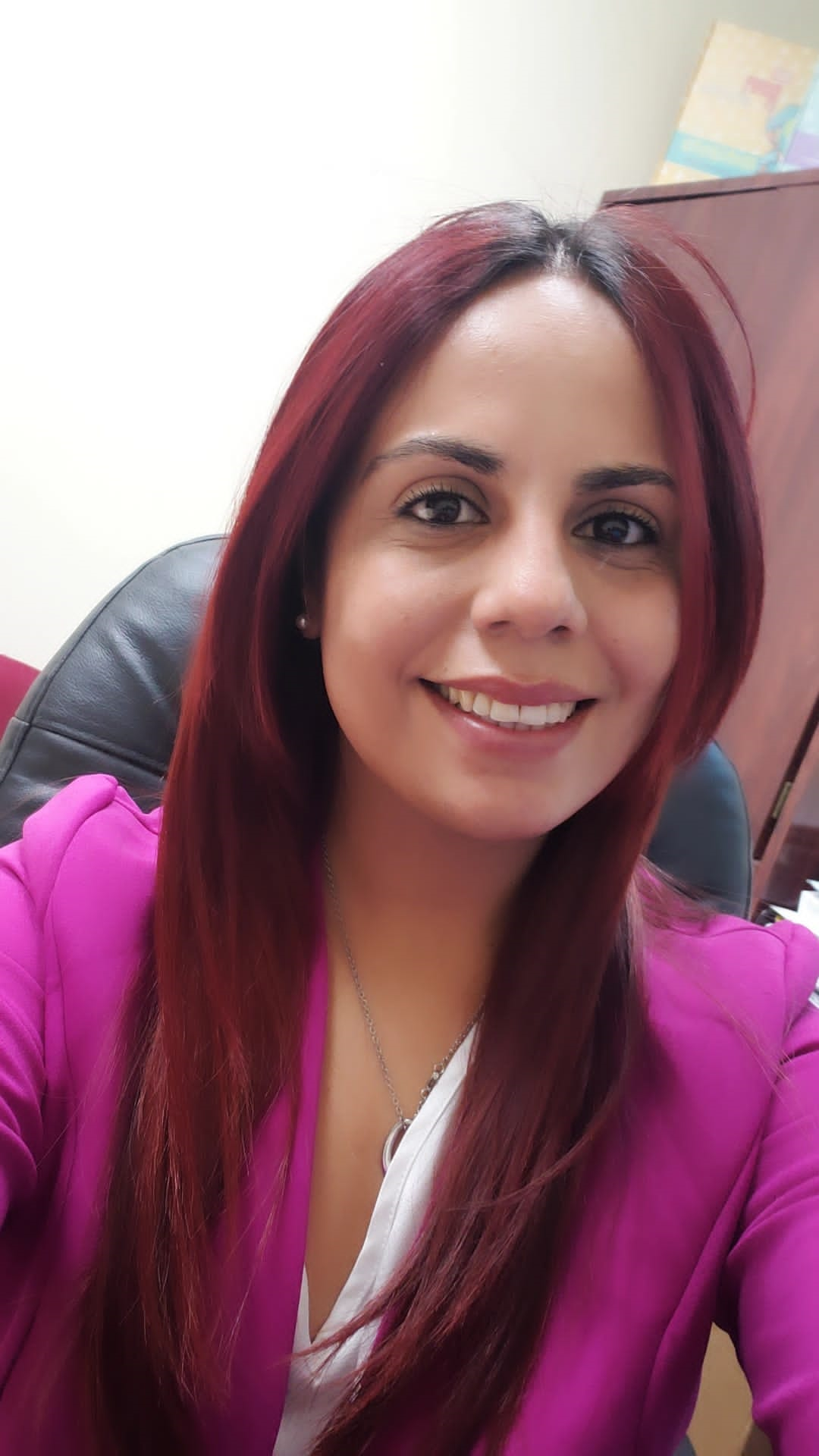 Prof.a Michelle Tirado Escobar
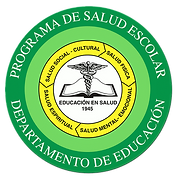 15
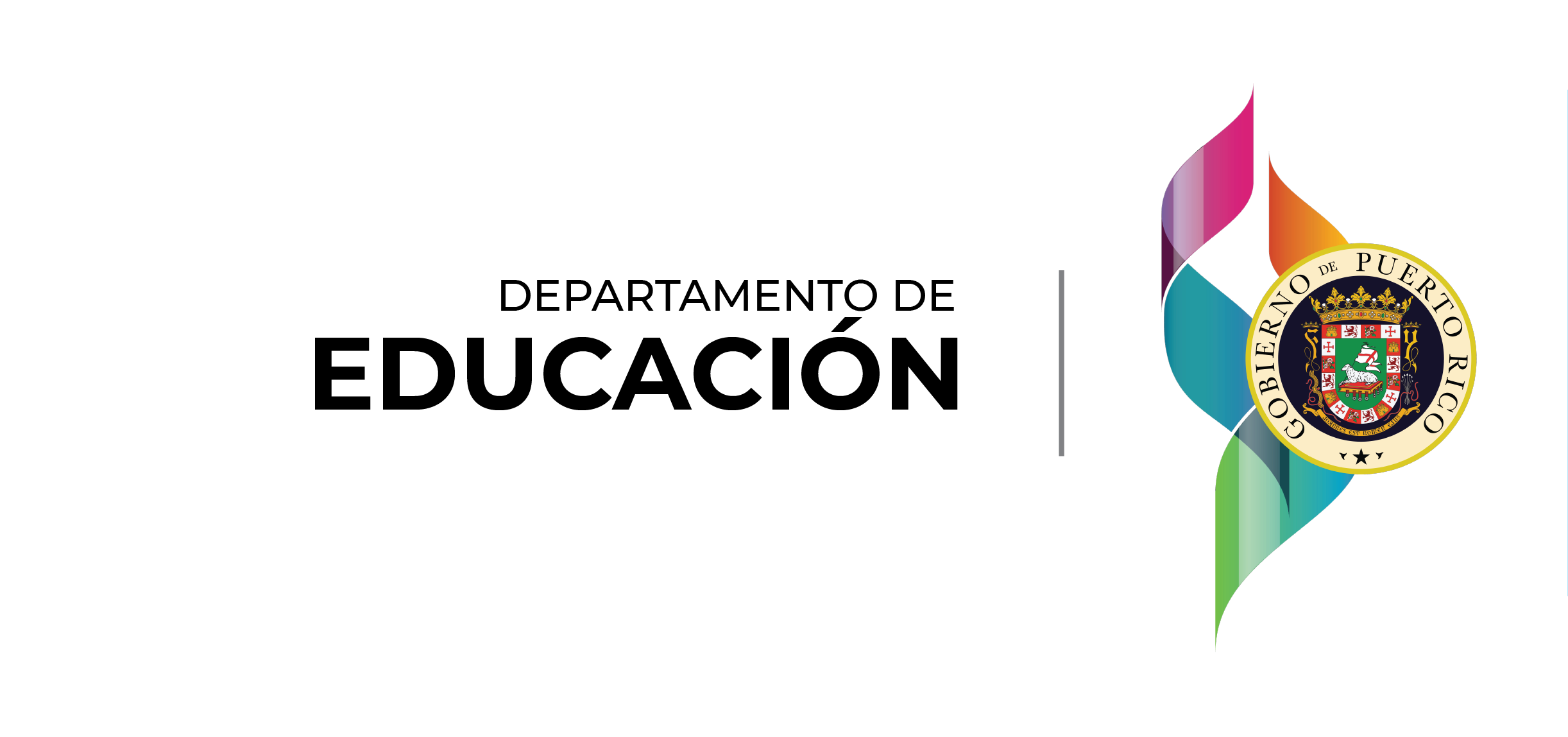 Durante el proceso de revisión con los maestros especialistas de salud escolar se lograron identificar temas importantes para integrar en nuestro currículo, los cuales son pertinentes en nuestra sociedad, por lo que se crearon las siguientes expectativas:
Inteligencia emocional
Salud pública
Emprendimiento e innovación
Investigación en salud
Prevención de violencia de pareja y maltrato de menores
Adulto mayor
16
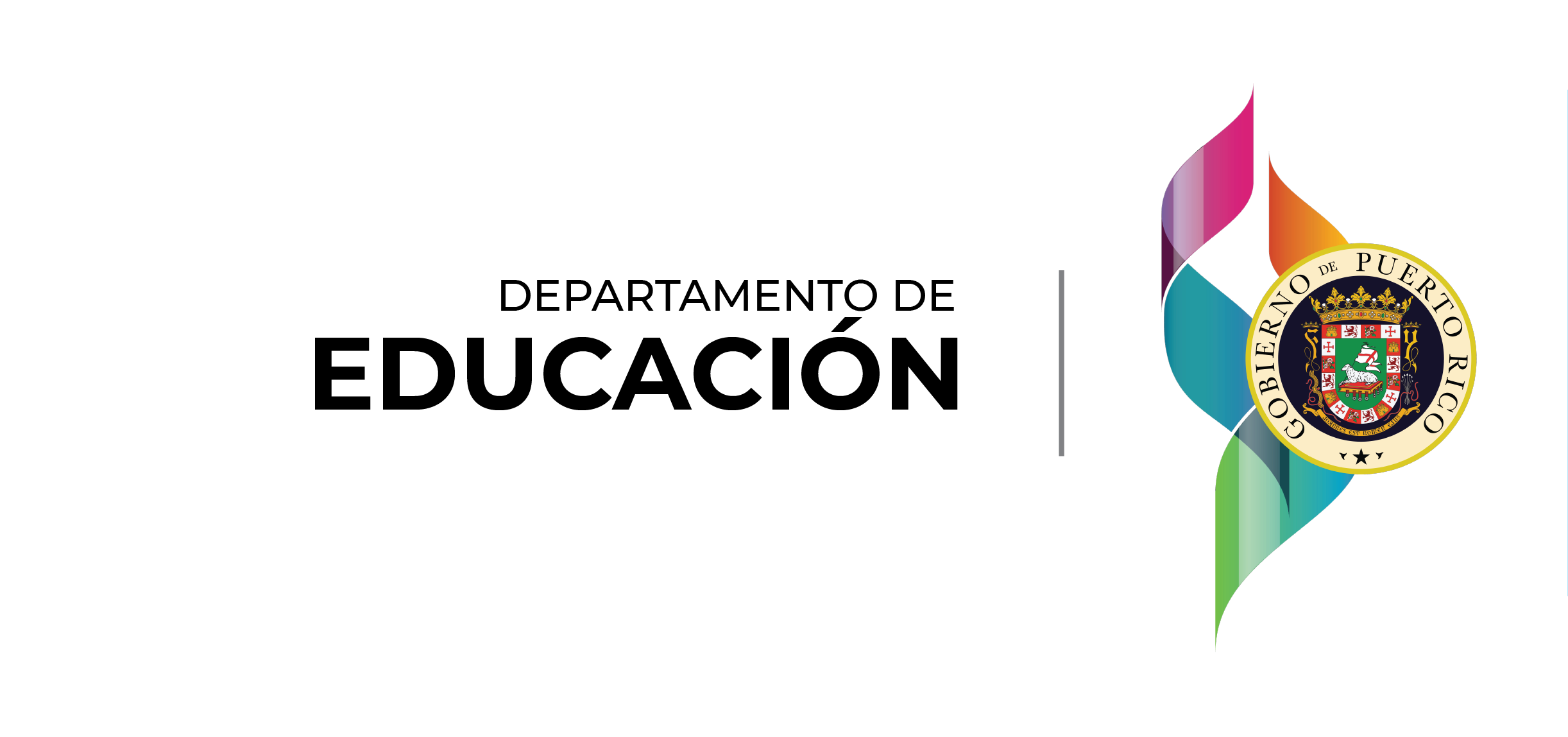 Como parte de los cambios significativos se encuentra la integración de nuestros estándares y expectativas en los mapas curriculares del Programa de Niñez Temprana que abarcan los grados PK a tercer grado. Los temas esenciales para cubrir son:
 Promoción de la salud integral
 Protección del cuerpo (para evitar el abuso sexual) 
 Promoción de la inteligencia emocional

Este cambio nos permitirá hacer proyectos de impacto en las escuelas elementales para la promoción de la salud y atender el 100% de nuestros estudiantes en el aspecto físico, mental y socioemocional (Plan Estratégico 2021-2026).
17
Nuevos temas transversales
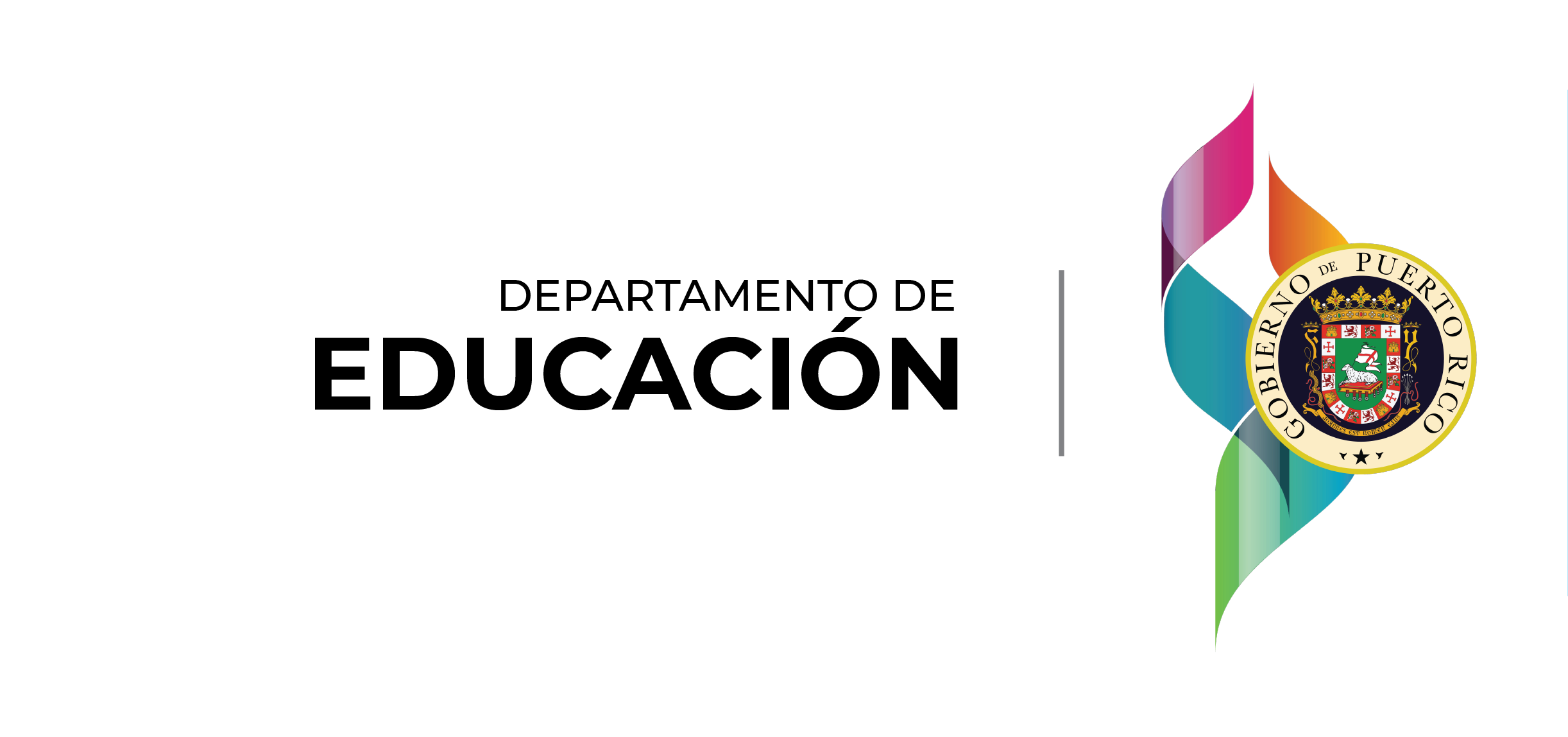 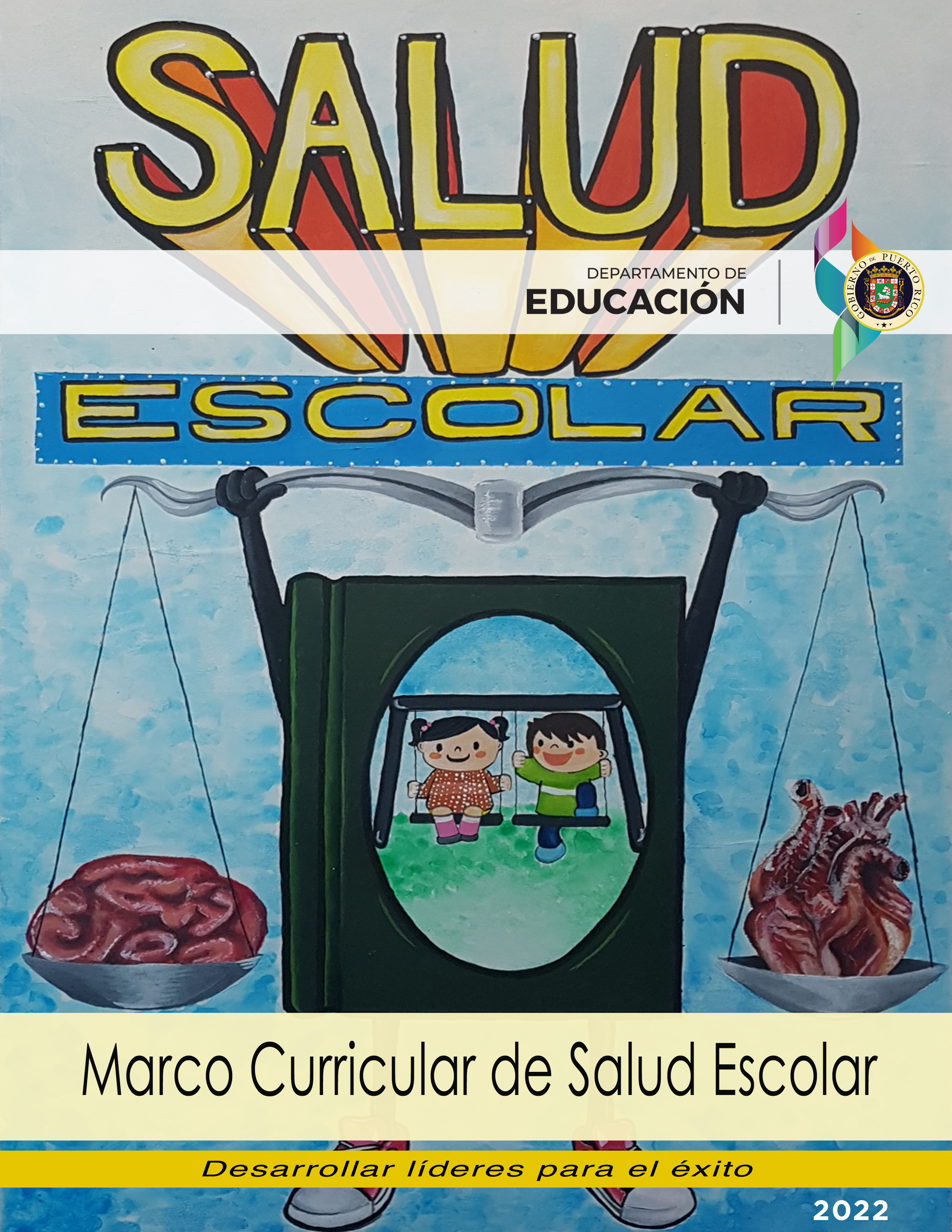 el proceso de planificación de la enseñanza
18
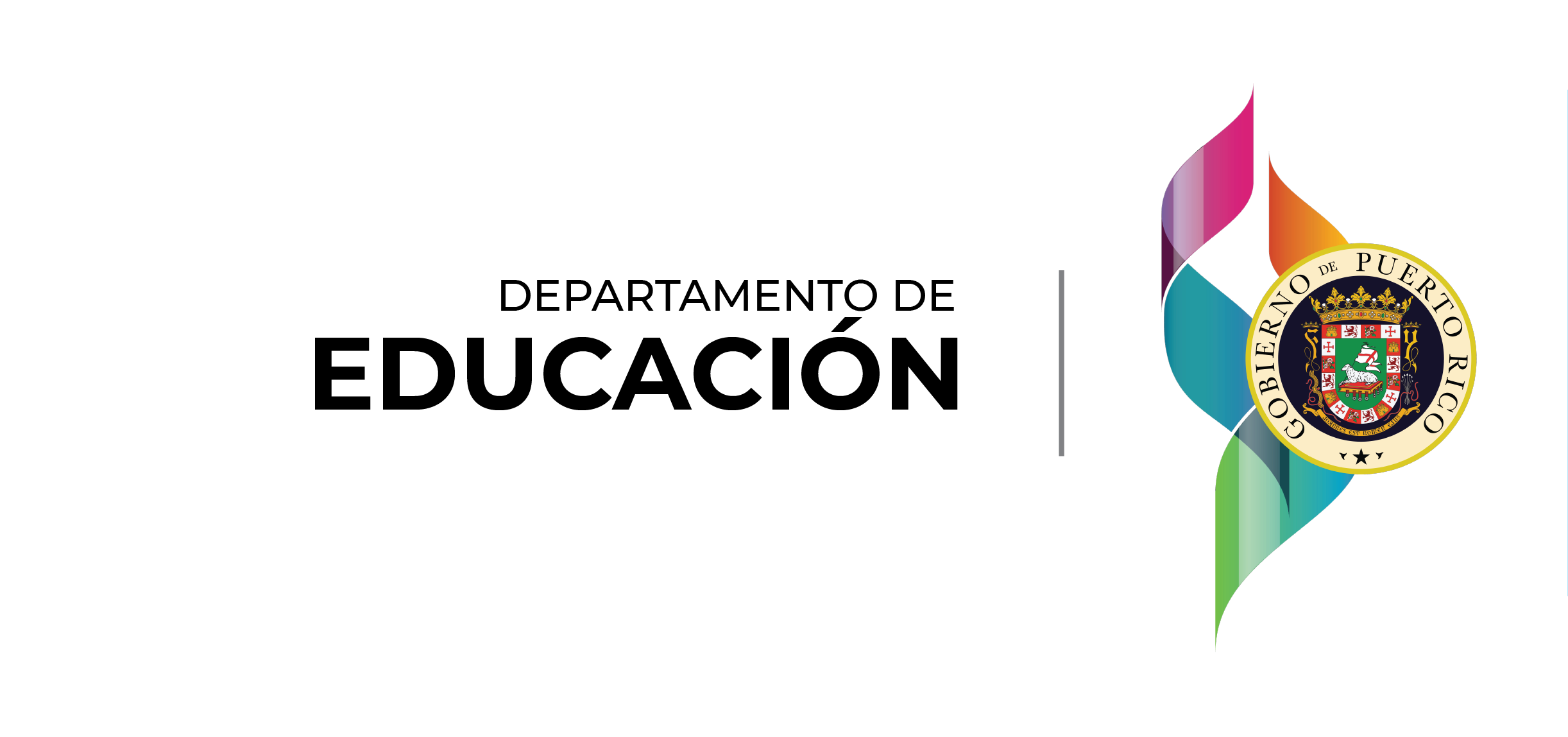 Los temas transversales
[…] surge el concepto temas transversales, los cuales tienen que penetrar e influir toda la práctica educativa y estar presentes en diferentes áreas (Busquet 1993 y Yus, 1996). 
Se definen como un conjunto de contenidos de enseñanza que se integran a las diferentes disciplinas académicas y se abordan desde todas las áreas de conocimiento. Se denominan así porque atraviesan cada una de las áreas del currículo escolar y están presentes en todas las etapas educativas. (secuencia y profundidad).
19
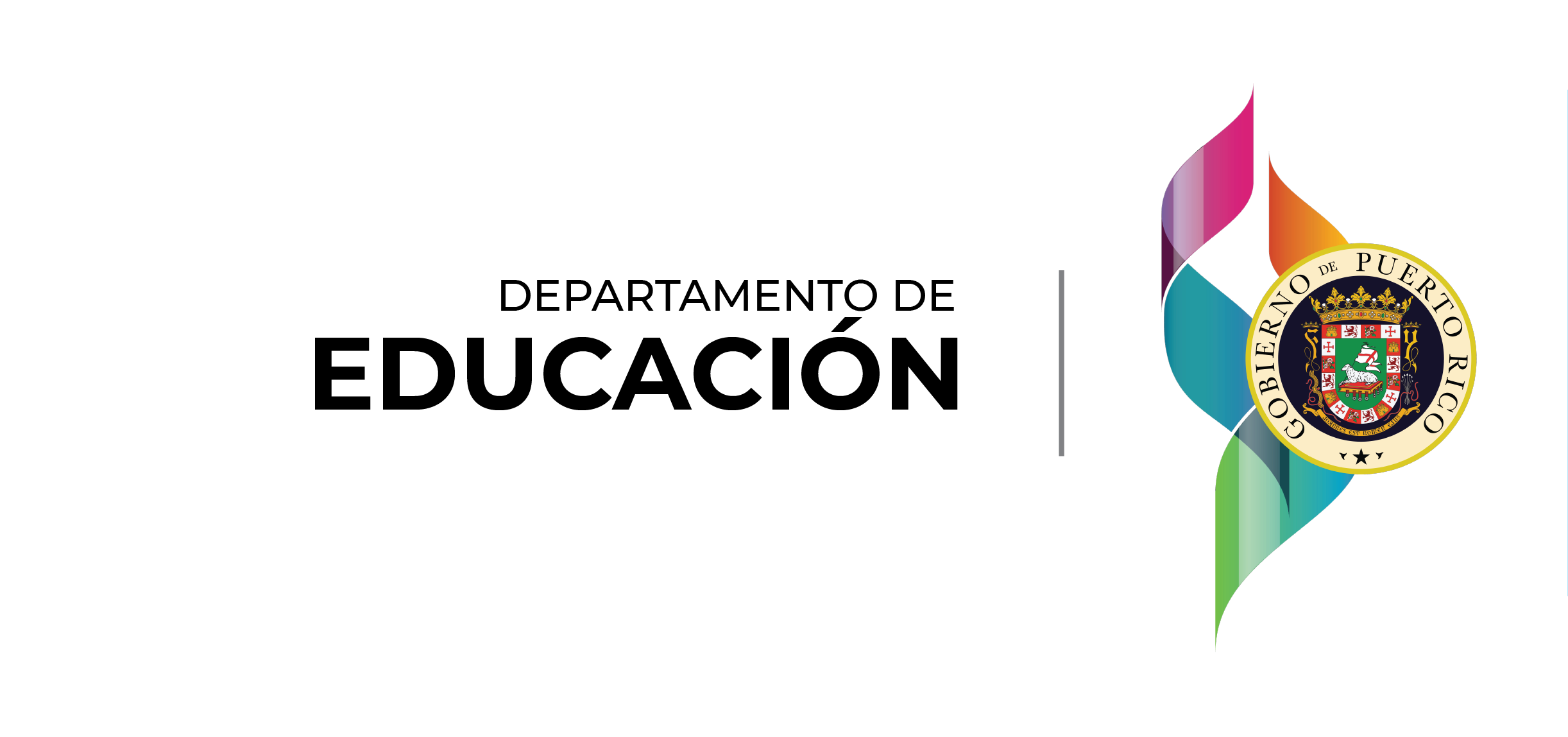 Los temas transversales
…interactúan en todas las áreas del currículo escolar, no necesariamente son tratados como experiencias de enseñanzas autónomas, sino como una serie de elementos del aprendizaje, integrados dentro de las diferentes áreas de conocimiento. 
Al no estar “ligados” a ninguna materia en particular. Se puede considerar que son comunes a todas, de forma que, más que crear disciplinas nuevas, su contenido es transversal en el currículo (Yus, 2001).
20
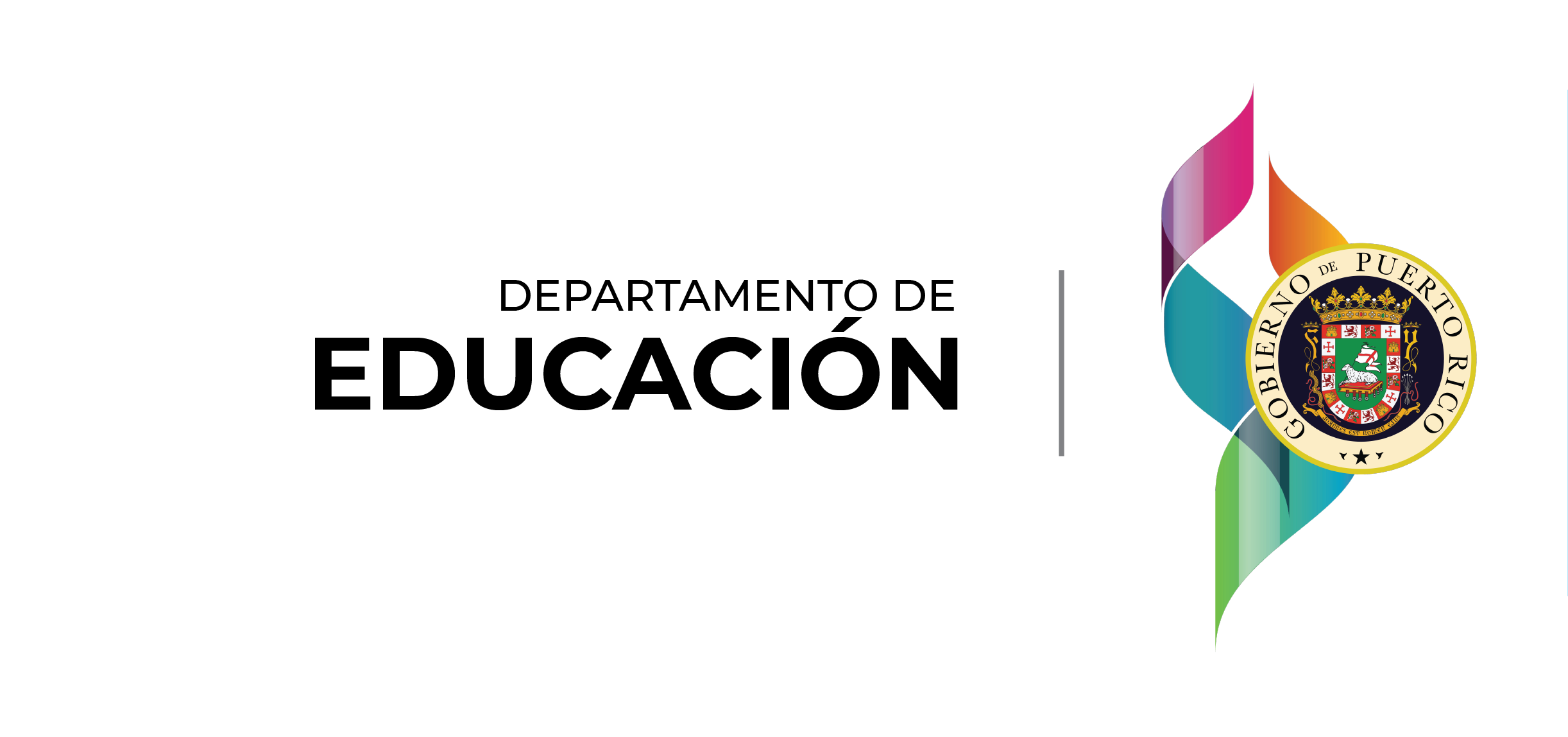 Temas transversales 2022
11 Programas Académicos
21
Temas transvesales
22
Temas transvesales
23
Temas transvesales
24
Temas generadores- Salud Escolar
25
Nuevas herramientas
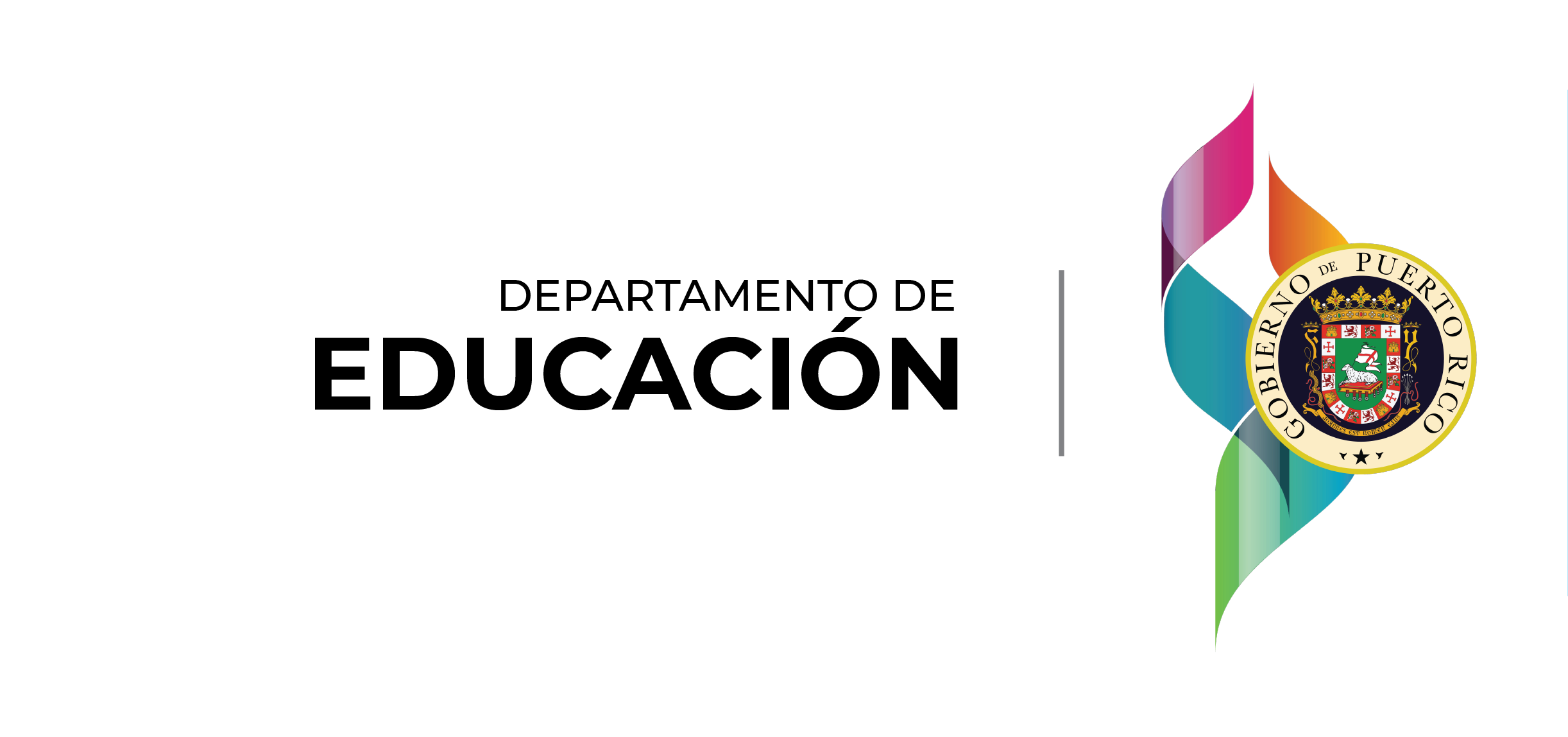 Nuestro currículo oficial 2022
26
Nuevas herramientas educativas
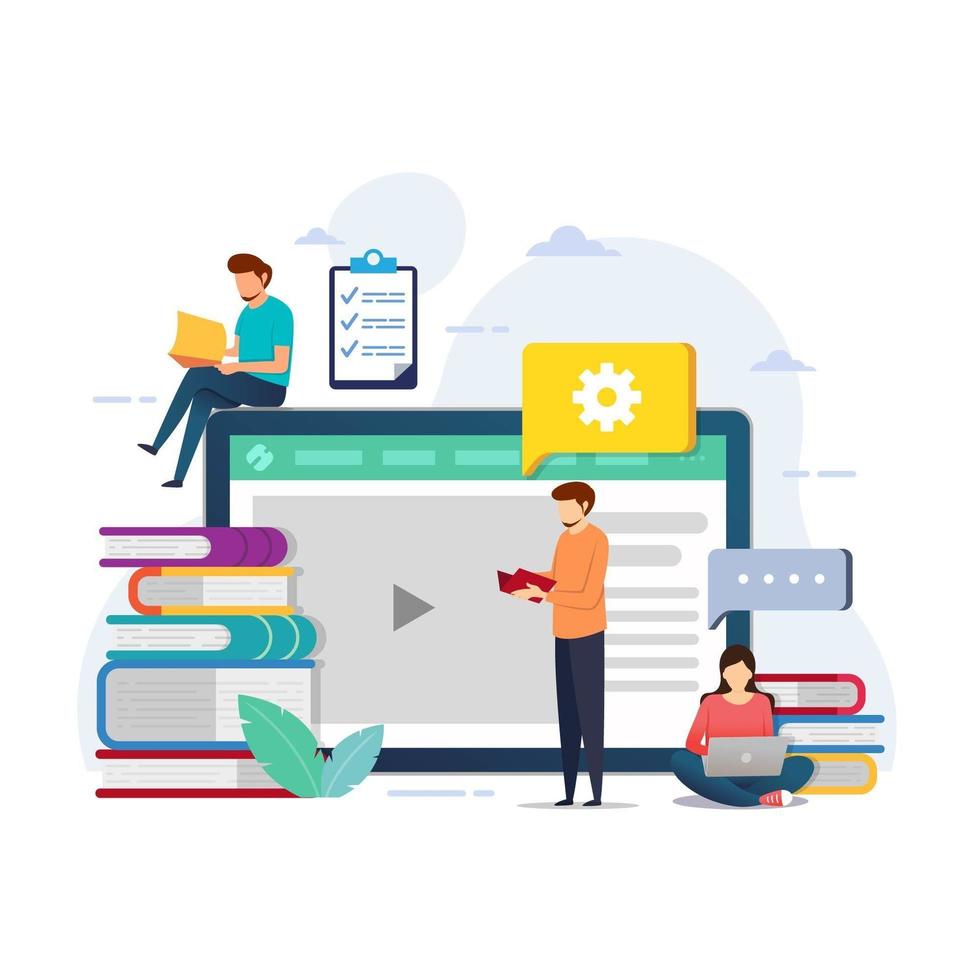 27
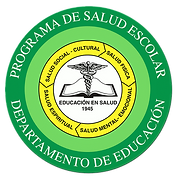 Carta Circular Programa Salud Escolar 2022-2023
28
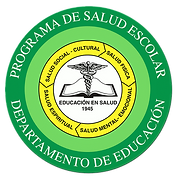 POLÍTICA PÚBLICA SOBRE LA ORGANIZACIÓN Y EL FUNCIONAMIENTO DEL PROGRAMA DE SALUD ESCOLAR
El Departamento de Educación de Puerto Rico (DEPR) tiene la responsabilidad de promover el desarrollo holístico e integral de los estudiantes.  Por esto reconoce la importancia de su desarrollo físico, metal, emocional, social, cultural y espiritual.  

Mediante el Programa de Salud Escolar aspira a que los estudiantes se reconozcan como personas integrales. Esto es, como seres biopsicosociales en interacción dinámica con el entorno físico y sociocultural. 

Para el logro de esta meta, las experiencias que le ofrece la educación en salud integral facilitarán el desarrollo de conceptos, actitudes y destrezas, que lo ayudarán en la selección de conductas favorables a la salud integral, dentro de las opciones que le ofrece su entorno; haciendo el mejor uso de sus capacidades intelectuales, emocionales y económicas.
29
[Speaker Notes: Por consiguiente, será capaz de valorar la salud como un derecho y una responsabilidad individual y social, esta finalidad está alineada con la meta de Salud y Nutrición la cual aspira estudiantes sanos y aptos para aprender, desarrollando, manteniendo y fortaleciendo sostenidamente formas de promover el bienestar y el desarrollo integral de la comunidad estudiantil. Para lograr un estudiantado apto para aprender y una población sana, se canalizará el uso efectivo de los recursos en programas de salud y de nutrición, entre otros.]
Programa Salud Escolar
30
[Speaker Notes: Valores  El Programa promueve los valores del DEPR valorando la ética, los derechos humanos, la educación, el bienestar social, la calidad de vida, el mérito, el compromiso y la igualdad de oportunidades, ofreciendo experiencia de aprendizaje pertinente y significativo para el estudiante.]
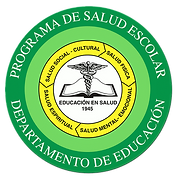 Principios Generales del Programa Salud Escolar
El maestro de salud escolar certificado es uno de los profesionales mejor cualificados para dirigir al estudiantado hacia el desarrollo de destrezas y actitudes que le permitan adoptar conductas apropiadas y efectivas, relacionadas con su salud física, mental-emocional, social-cultural, vocacional y espiritual.

Es fundamental que la educación en salud escolar se desarrolle desde el nivel preescolar hasta el nivel superior de forma documentada, planificada, sistemática, secuencial y actualizada, con un enfoque integral que responda a las necesidades específicas del estudiante.  La misma se sostiene en el principio de que la adopción y la modificación de conducta es un proceso intrínseco
31
[Speaker Notes: El maestro de salud escolar es una pieza esencial para el logro de las metas del DEPR en el Plan estratégico. 

El curso es requisito de graduación para los niveles intermedio y superior, tanto en las escuelas regulares como en las vocionales]
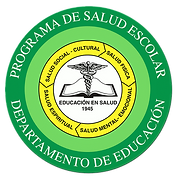 Fundamentos
El programa combina enfoques, métodos, estrategias y técnicas educativas complementarias para promover, proteger y mantener la salud, así como el bienestar del individuo y de la comunidad. El enfoque que sostiene está estructurado en los siguientes fundamentos: 

  La implantación de un programa debe ser planificado, secuencial y de carácter sistemático, desde prekínder al duodécimo grado (PK-12).
  Los textos y materiales didácticos son documentos de referencia alineados a los estándares de esta disciplina.
  El desarrollo del currículo va dirigido a promover y proteger la salud individual y social para la prevención primaria de enfermedades. Se fundamenta, además, en las etapas del desarrollo biopsicosocial del ser humano y en una visión integral de cada estudiante.
32
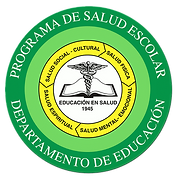 Fundamentos
El programa combina enfoques, métodos, estrategias y técnicas educativas complementarias para promover, proteger y mantener la salud, así como el bienestar del individuo y de la comunidad. El enfoque que sostiene está estructurado en los siguientes fundamentos: 

La planificación y el desarrollo de actividades van dirigidos a promover y maximizar los factores protectores tales como: inteligencia cognitiva, inteligencia emocional, nivel de resiliencia, valores, aptitudes, vida familiar y comunitaria. De igual forma, prevenir factores de riesgo: acciones que conduzcan a daños intencionales (todo tipo de violencia), no intencionales (todo tipo de accidentes), uso de alcohol, tabaco y otras drogas, conductas sexuales de riesgo que puedan conducir a embarazos no planificados o infecciones de transmisión sexual (ITS), patrones alimentarios no saludables y falta de actividad física, debido a estilos de vida sedentarios.
33
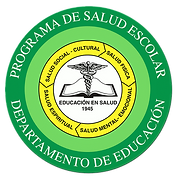 Fundamentos
El programa combina enfoques, métodos, estrategias y técnicas educativas complementarias para promover, proteger y mantener la salud, así como el bienestar del individuo y de la comunidad. El enfoque que sostiene está estructurado en los siguientes fundamentos: 

  El período de tiempo para la enseñanza de la salud escolar debe ser planificado sistemáticamente, a tenor con el Marco Curricular del Programa, Estándares de Contenido y Expectativas de Aprendizaje por Grado, las cartas circulares, así como otros documentos normativos.

Para responder a los ofrecimientos del Programa se propiciará la participación e integración activa de las madres, padres o encargados, profesionales de la salud, agencias relacionadas con la salud y la educación, entre otros.
34
Unidades temáticas
El Programa de Salud escolar estableció seis (6) unidades temáticas, las cuales se utilizarán para todos los niveles. Estas unidades temáticas facilitarán la planificación, además de ofrecer estructura al proceso de enseñanza-aprendizaje.           

Salud y bienestar
Destrezas para la vida
Factores protectores versus conductas de riesgos
Yo cuido de mi cuerpo
Entorno saludable
Nutrición
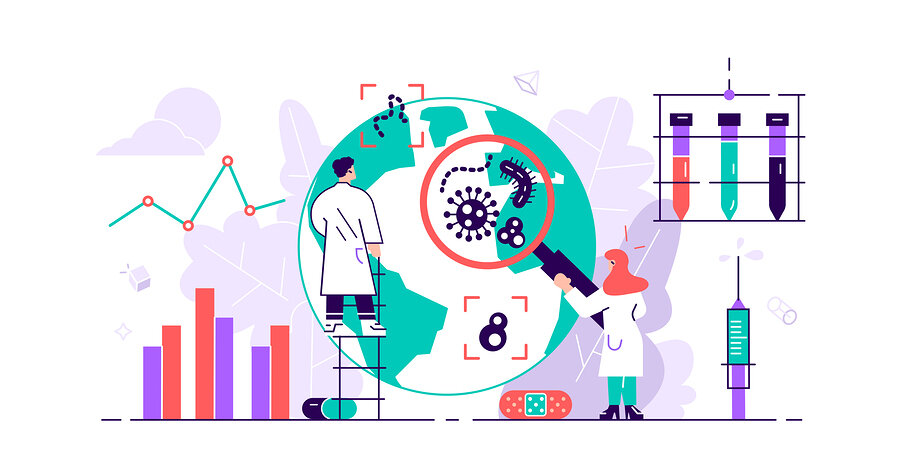 35
[Speaker Notes: Se mantendrán estas unidades sugeridas, este año escolar se revisarán y estarán disponibles para el proximo año escolar]
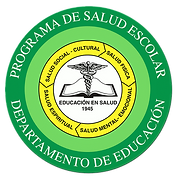 Cursos por grados
36
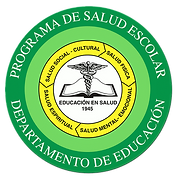 Cursos por grados
37
Premio Joven Arquitecto del Siglo XXI Entrega de carpeta (marzo 2023)
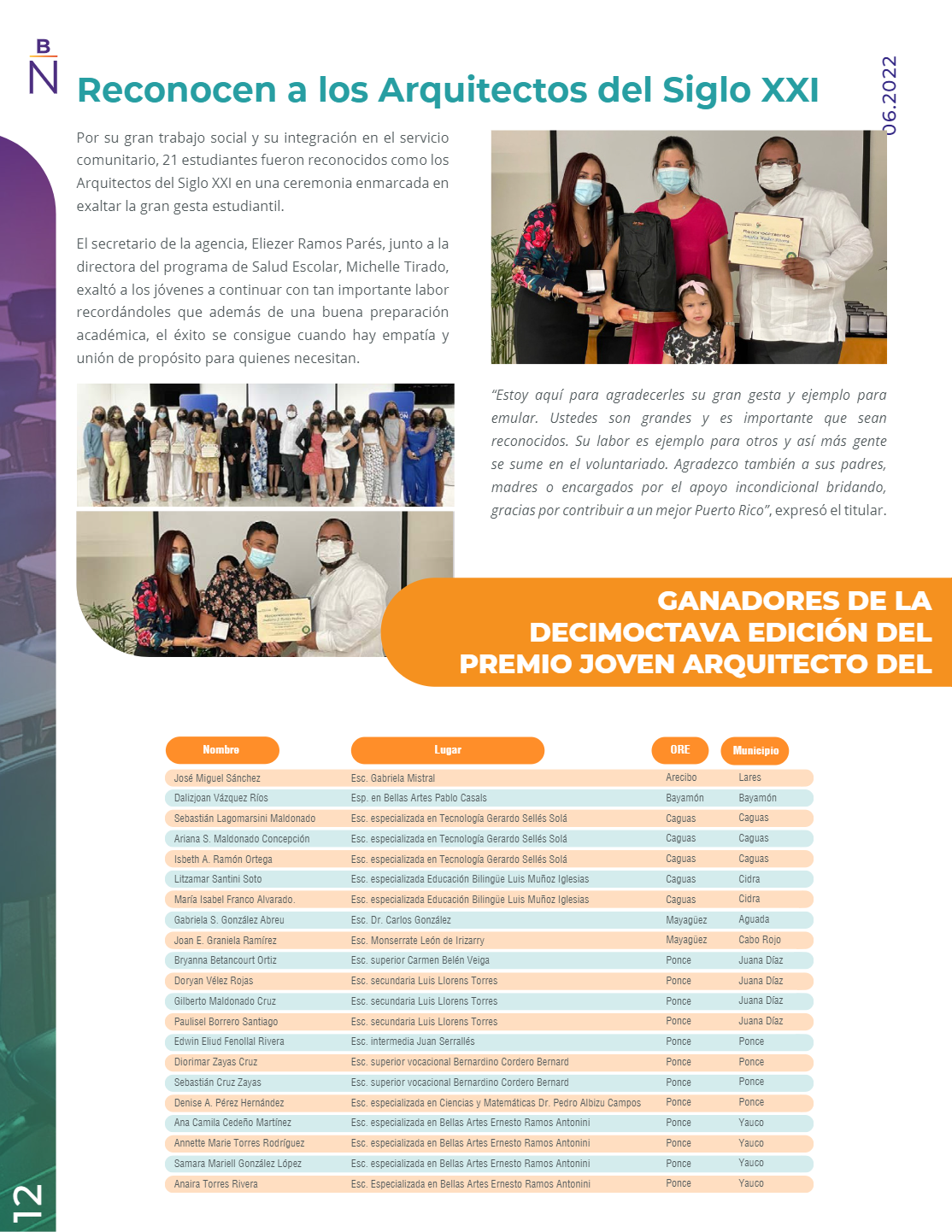 El Programa de Salud Escolar en coordinación con la Oficina para la Promoción de la Excelencia Académica Estudiantil, ha establecido la beca Joven Arquitecto del Siglo XXI. Este se fundamenta en estrategias que desarrollan la habilidad para integrarse al servicio comunitario. Tiene como meta promover el desarrollo de la autogestión y el apoderamiento en los jóvenes; además, motivarlos a involucrarse en experiencias que contribuyan a su desarrollo como individuos. 

Se ofrecerán 24 premios a estudiantes que se destaquen en el servicio comunitario relacionado con las áreas programáticas de la Salud Escolar, losmaestros y directores deben divulgar esta información a todos los estudiantes que se encuentren  entre sexto a duodécimo grado. El memorando oficial de la beca se estará publicando a inicio del año escolar 2022-2023.
38
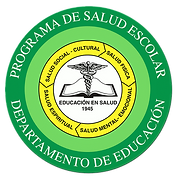 Proyectos e iniciativas
Además, de acuerdo con la carga académica del personal de salud escolar favorecerá el desarrollo de organizaciones innovadoras, el diseño de proyectos para cerrar brechas de aprendizaje y disminuir el rezago académico.  Podrá realizar las siguientes actividades:
Desarrollar material educativo sobre temas básicos de salud (higiene, autoestima, prevención de enfermedades, prevención de abuso sexual, prevención de la violencia, equidad y respeto entre todos los seres humanos, prevención del suicidio, entre otros).

Crear proyectos de impacto a la comunidad relacionados a las siguientes áreas: socioemocional, nutrición y aptitud física, prevención de la violencia (maltrato de menores, violencia de parejas, bullying, entre otras manifestaciones) , equidad y respeto a todos los seres humanos, prevención del suicidio donde se integre toda la comunidad escolar (personal docente y no docente, personal de apoyo, familia y estudiante).
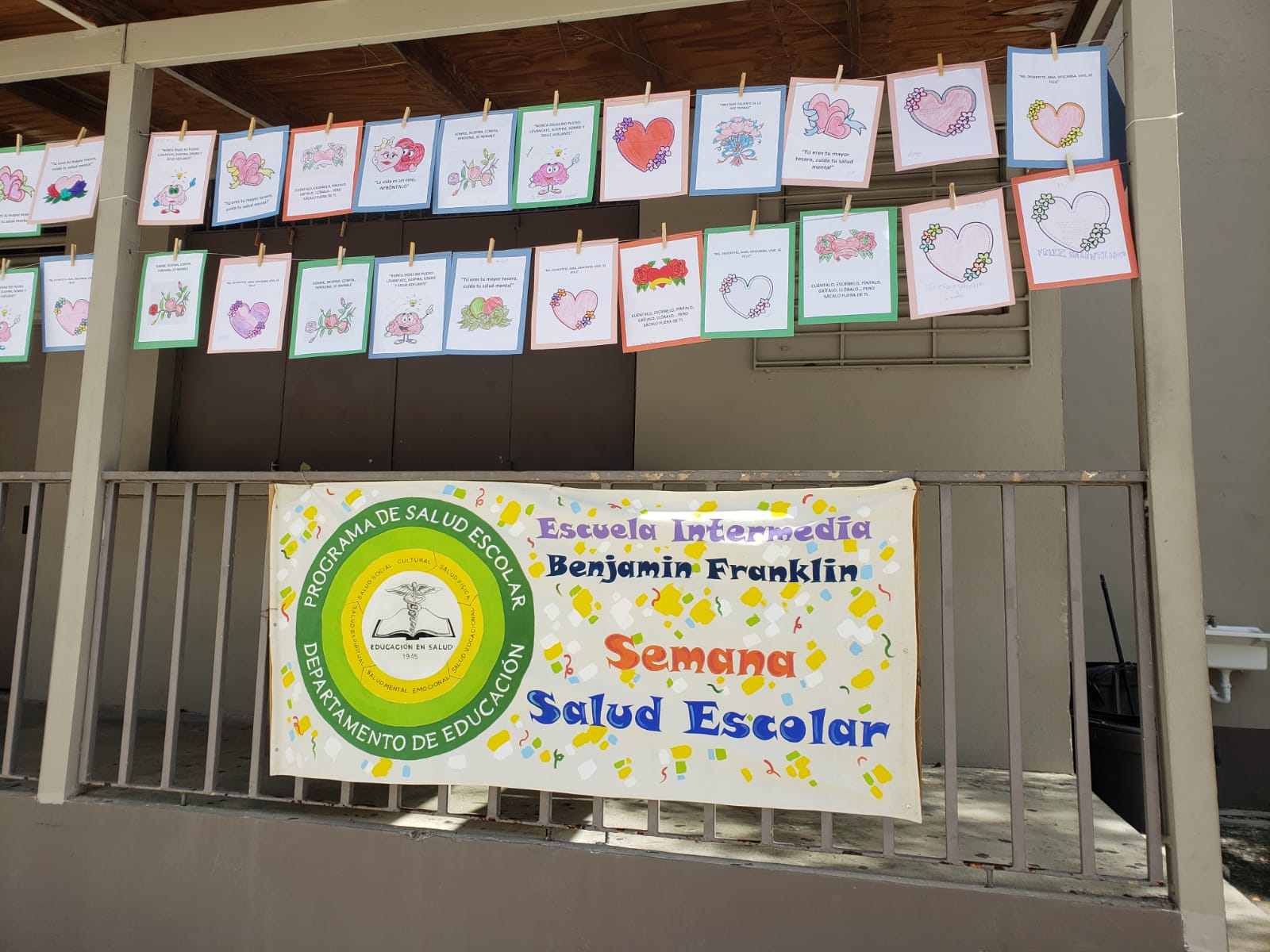 40
[Speaker Notes: Es importante la comunicación con padres, director y facultad para el logro de los proyectos de prevención, el maestro de salud es necesario e insustituible  para el cambio que deseamos en nuestras escuelas.]
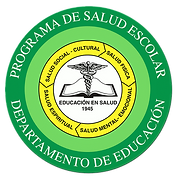 El Programa de Salud Escolar...
reconoce el día 21 de marzo de cada año como el “Día Nacional para la Erradicación del Racismo y Afirmación de la Afrodescendencia”, según la Ley núm. 24 de 5 de agosto de 2021.  Los maestros integrarán actividades de aprendizaje, como parte de los esfuerzos para eliminar cualquier manifestación de discrimen racial o étnico de nuestra sociedad.  Además, llevarán a cabo actividades donde se realce la vida y obra de aquellas personas que, en Puerto Rico, y el resto del mundo, han contribuido a los adelantos en derechos humanos y civiles, igualdad social y erradicación del racismo.
41
Se exhorta a todos los maestros del Programa Salud Escolar y  directores escolares a realizar actividades relacionadas a la Promoción de la Salud y Prevención de Enfermedades durante el año escolar, principalmente en la semana del 13 al 17 de febrero de 2023 Semana del Programa Salud Escolar.
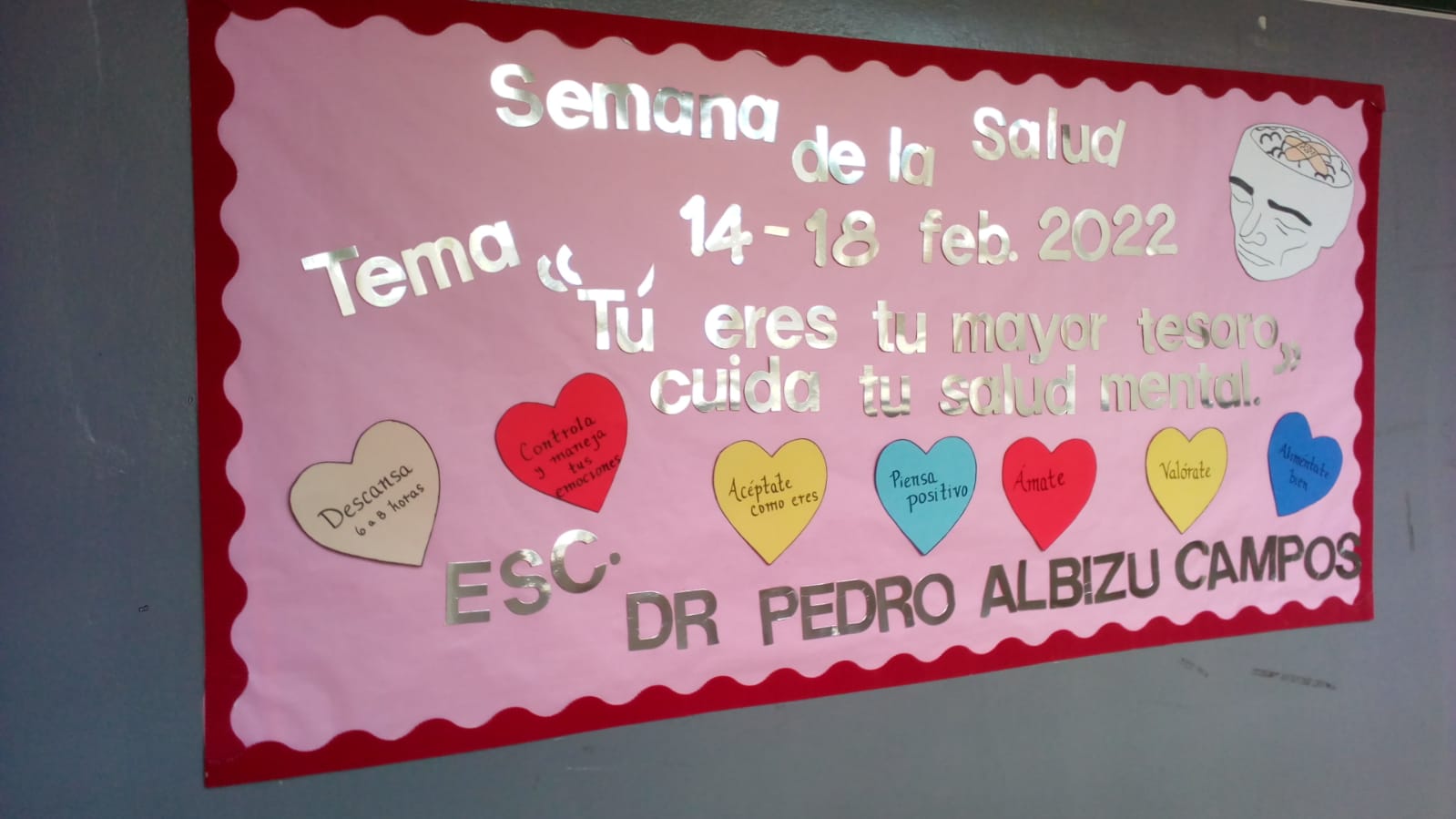 42
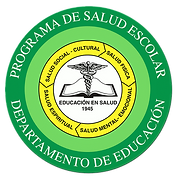 Importancia del Programa de Salud Escolar en  Ley 85, según enmendada y en el Plan Estratégico del DEPR 2021-2026
43
Pertinencia del currículo
 
LEY DE REFORMA EDUCATIVA
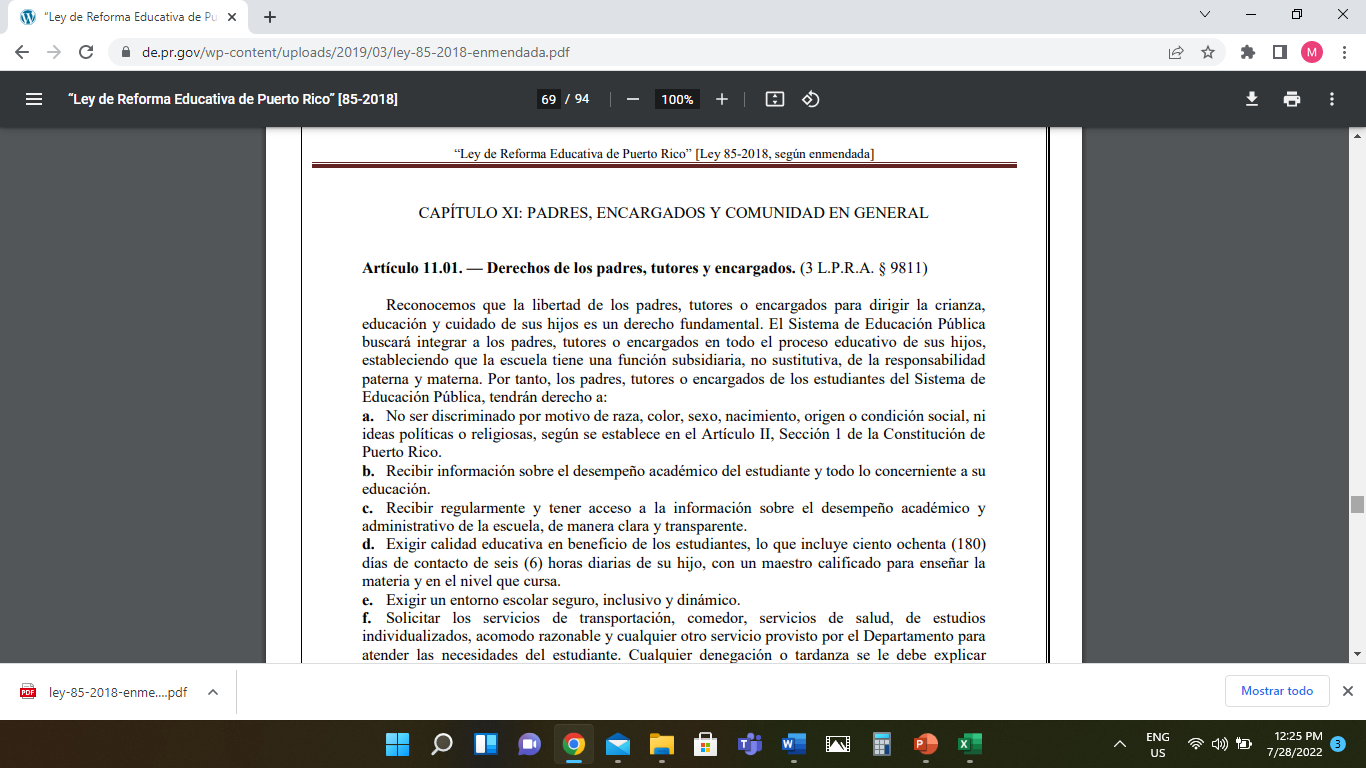 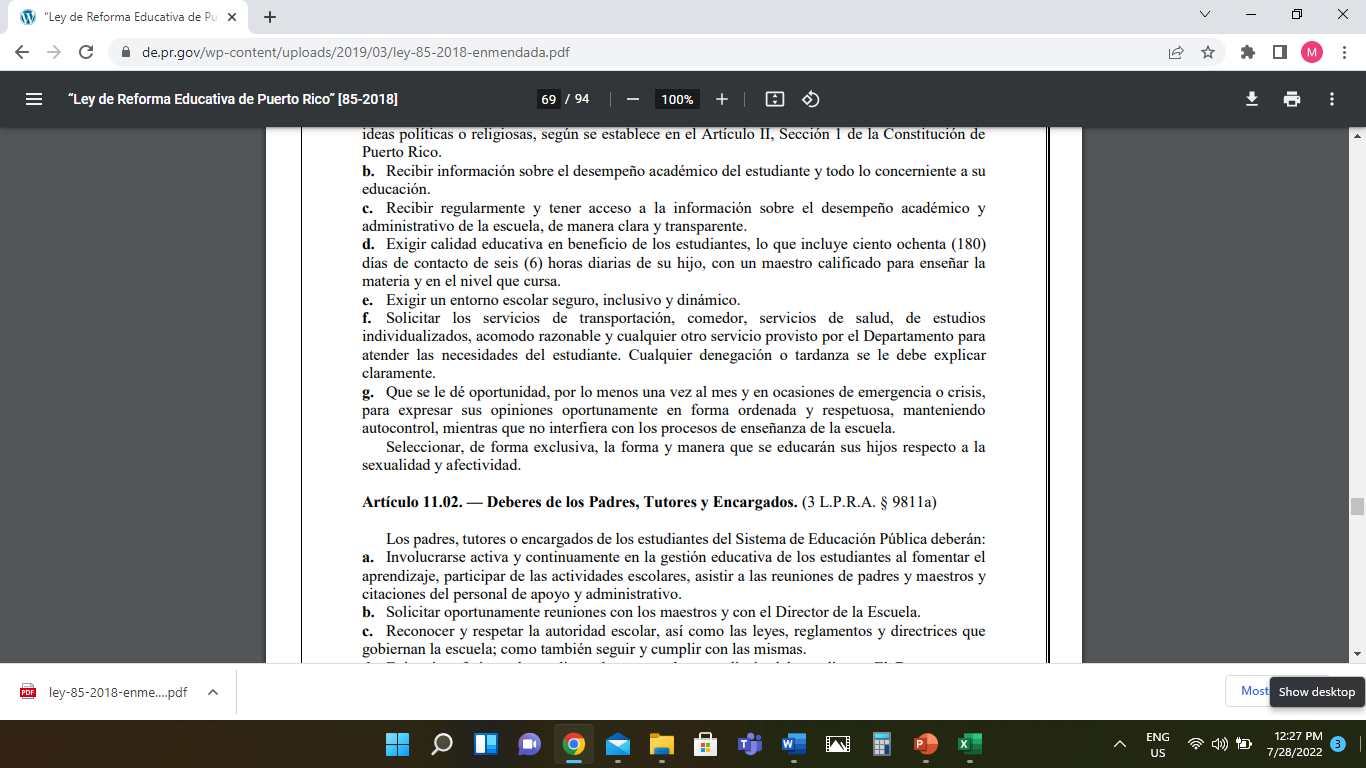 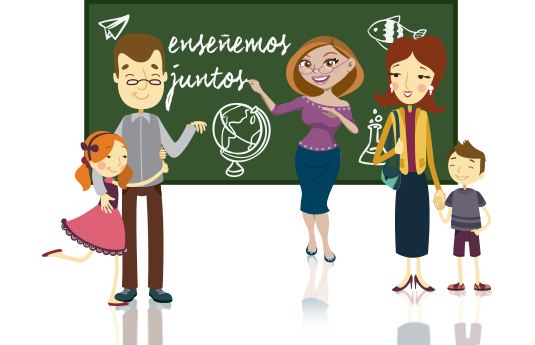 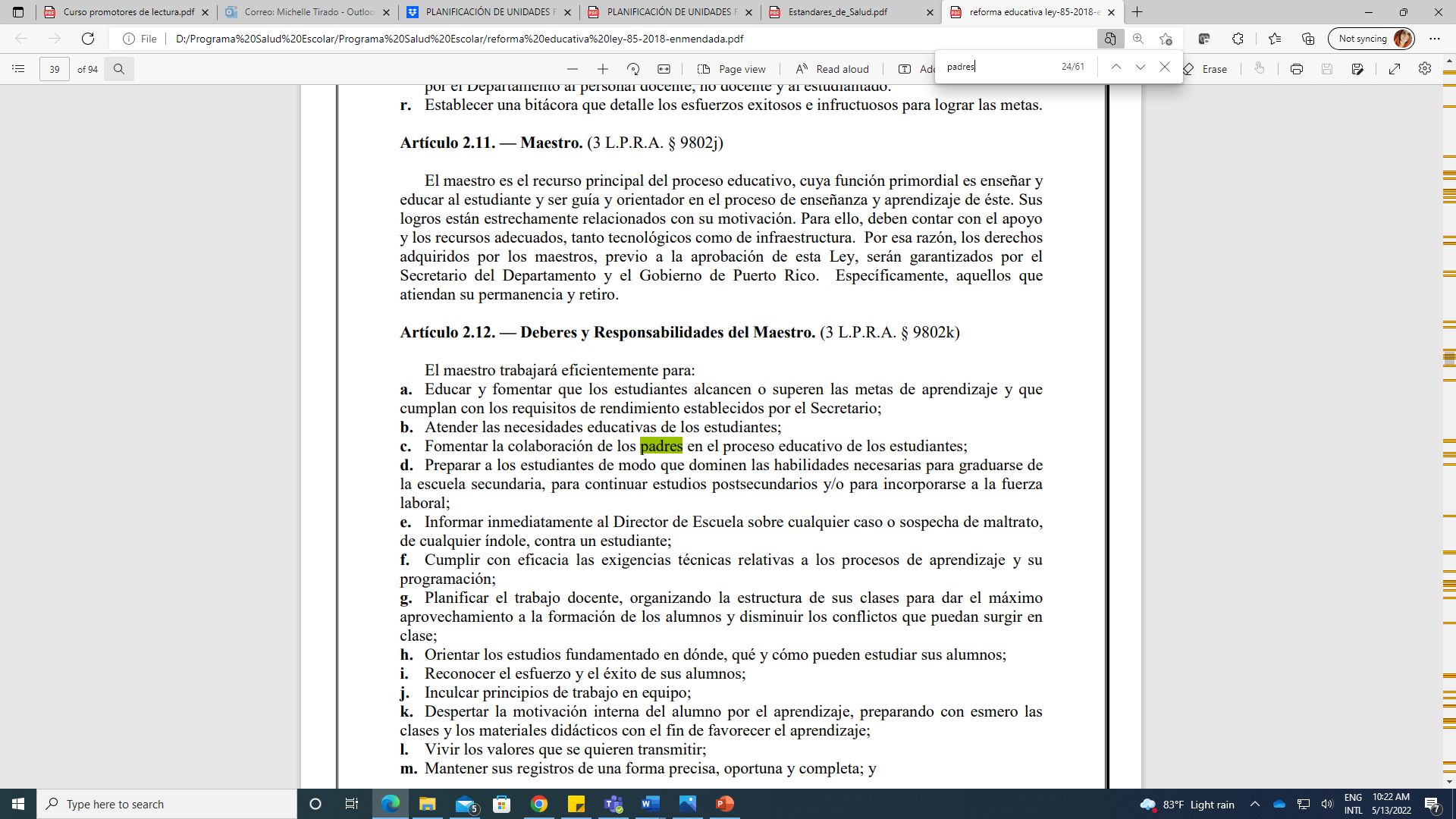 44
Plan Estratégico DEPR 2021-2026
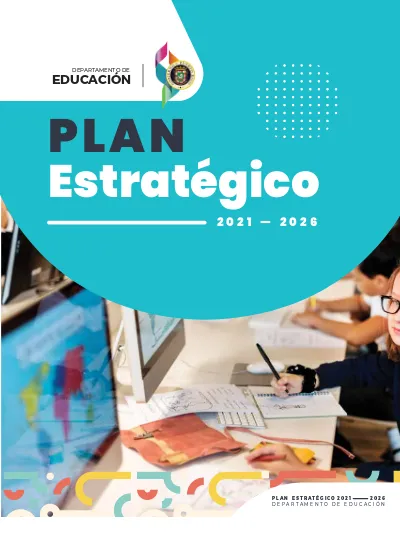 Para el logro de las metas establecidas en el Plan estratégico, es esencial que el maestro del Programa de Salud Escolar cuente con el apoyo para el desarrollo de su currículo de forma ininterrumpida y poder realizar las campañas o iniciativas que el maestro identifique para implementar en su escuela.
45
Talleres programados (sujeto a cambio) 2022-2023
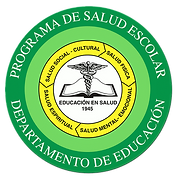 46
Cómo facilita estos cambios
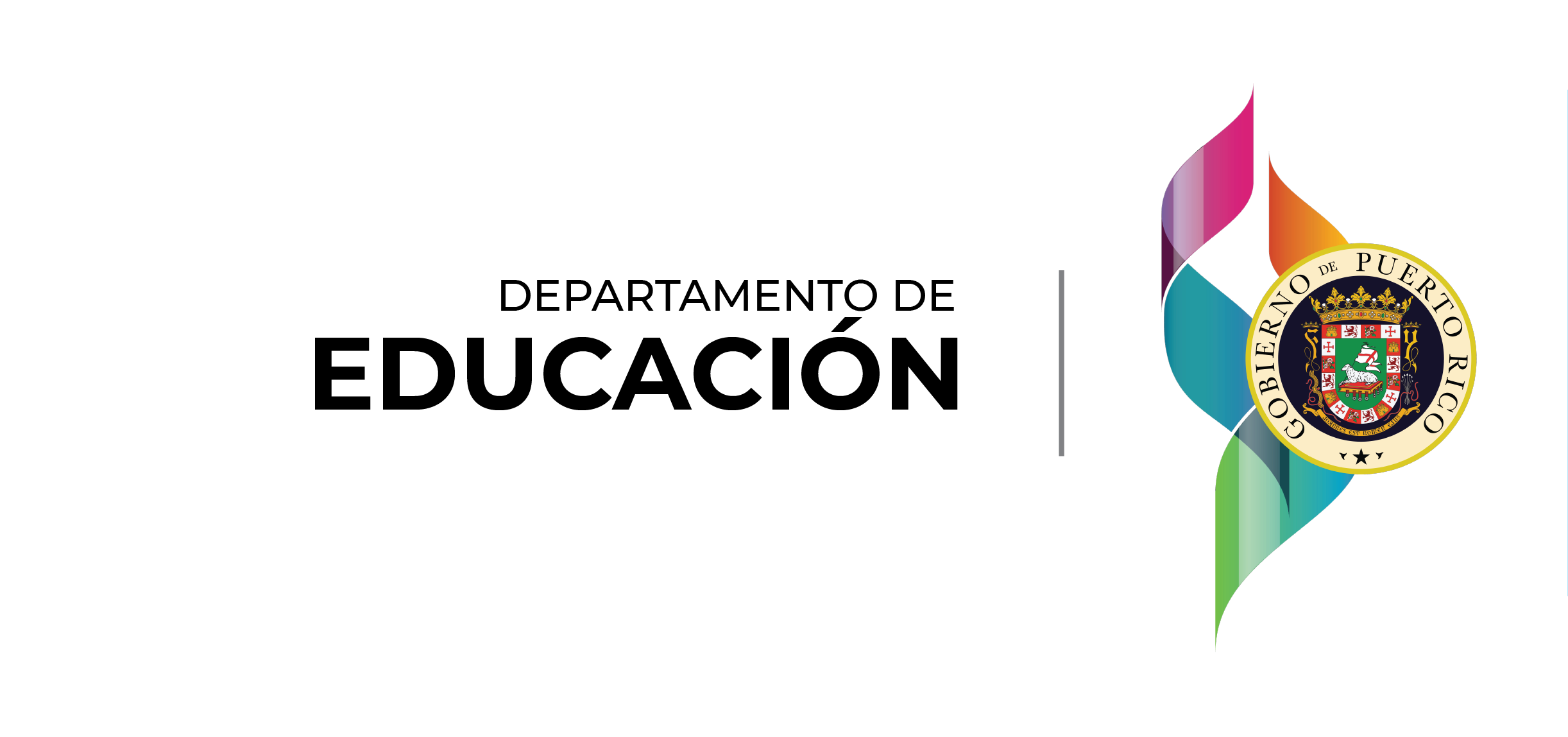 el proceso de planificación de la enseñanza
47
El nuevo currículo oficial de Programa facilita la planificación de la enseñanza
Proveer herramientas al estudiante que lo ayudarán a tomar mejores decisiones en su entorno.

Mostrar a través del currículo factores protectores que lo ayudaran a prevenir enfermedades y la prevención de factores de riesgo.

Provee al estudiante herramientas que lo ayudarán a tomar mejores decisiones en su entorno, el programa de salud escolar es uno que enseña para la vida, que muestra a través de su currículo factores protectores que lo ayudaran a prevenir enfermedades y la prevención de factores de riesgo que pudiese tener como consecuencias conductas de riesgo que afectarían su salud integral.
48
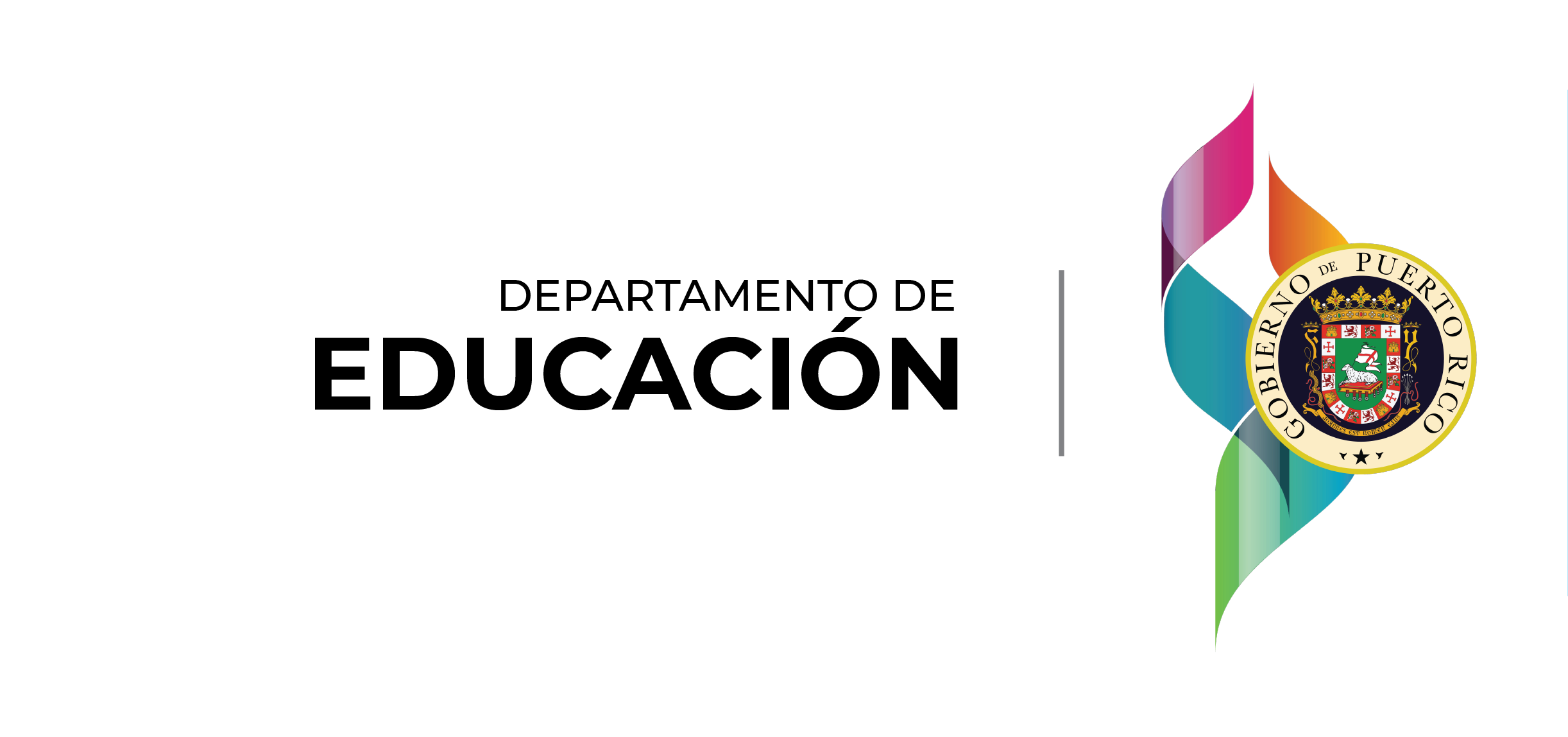 Deje su opinión sobre la revisión curricular del programa escaneado el código QR.
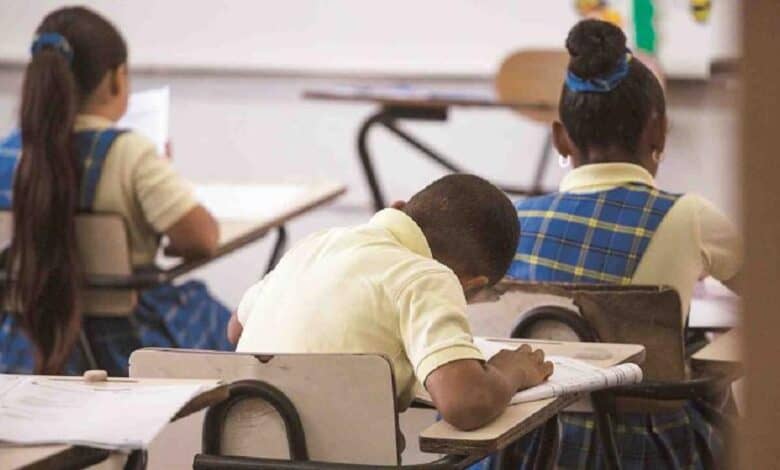 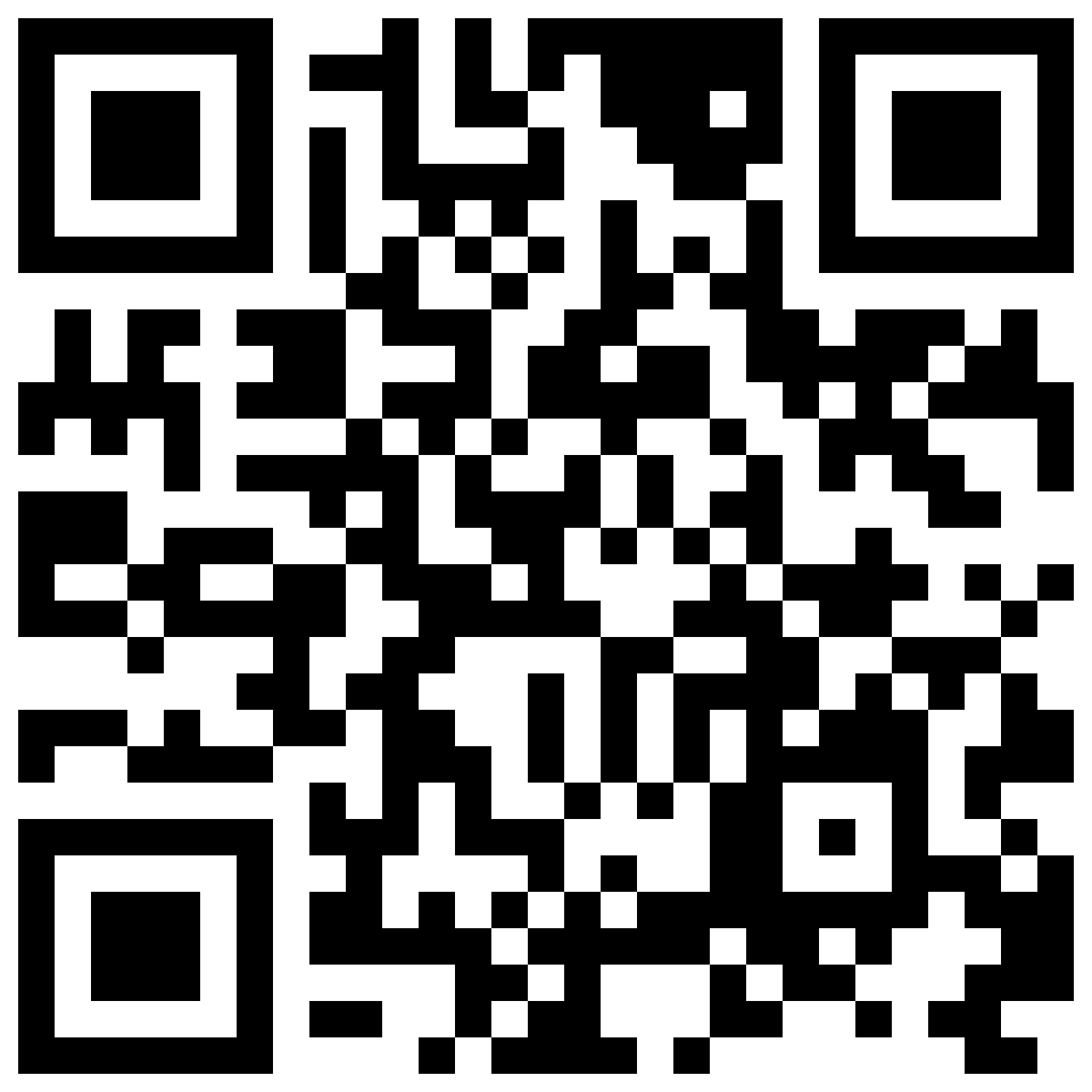 49
Gracias por su atención.
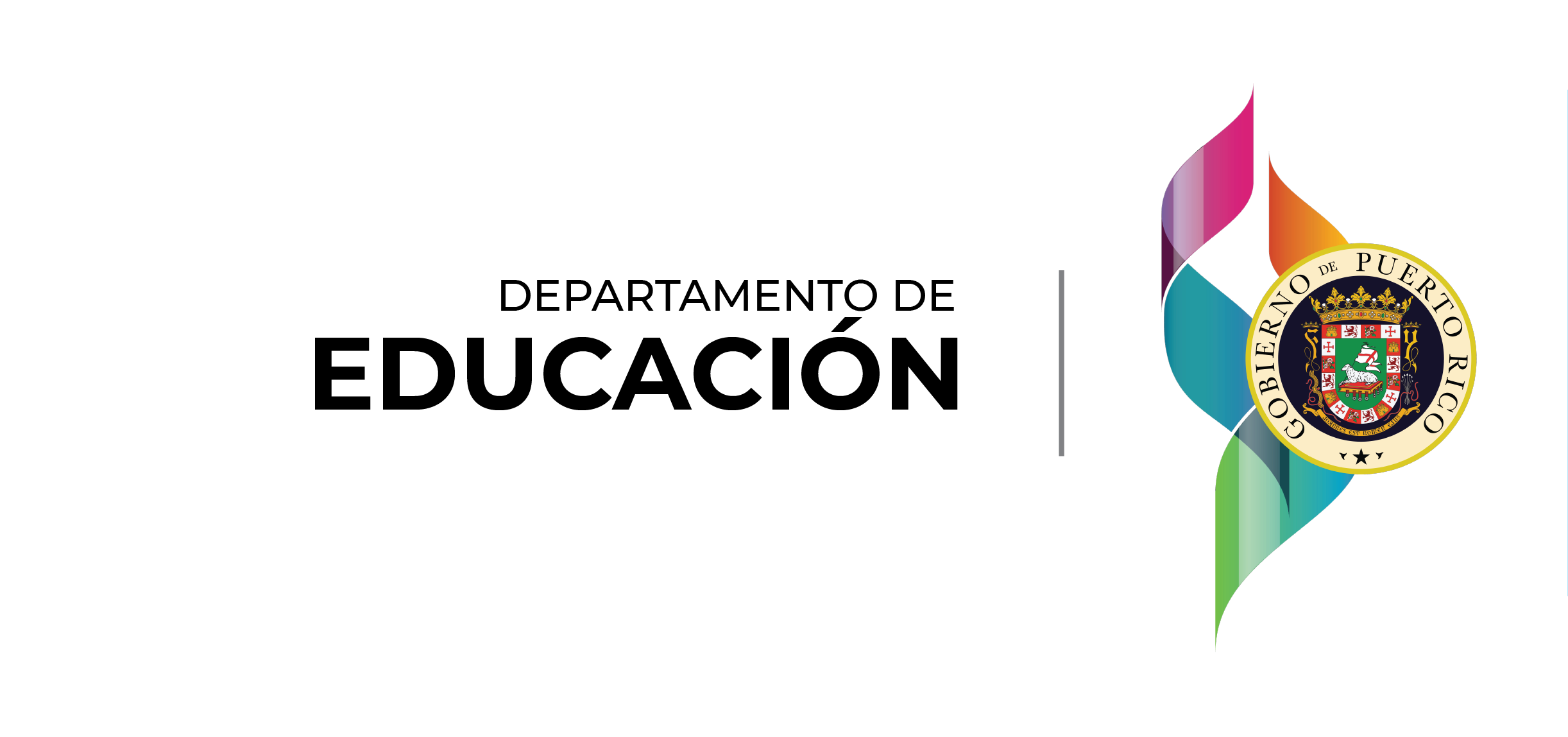 50